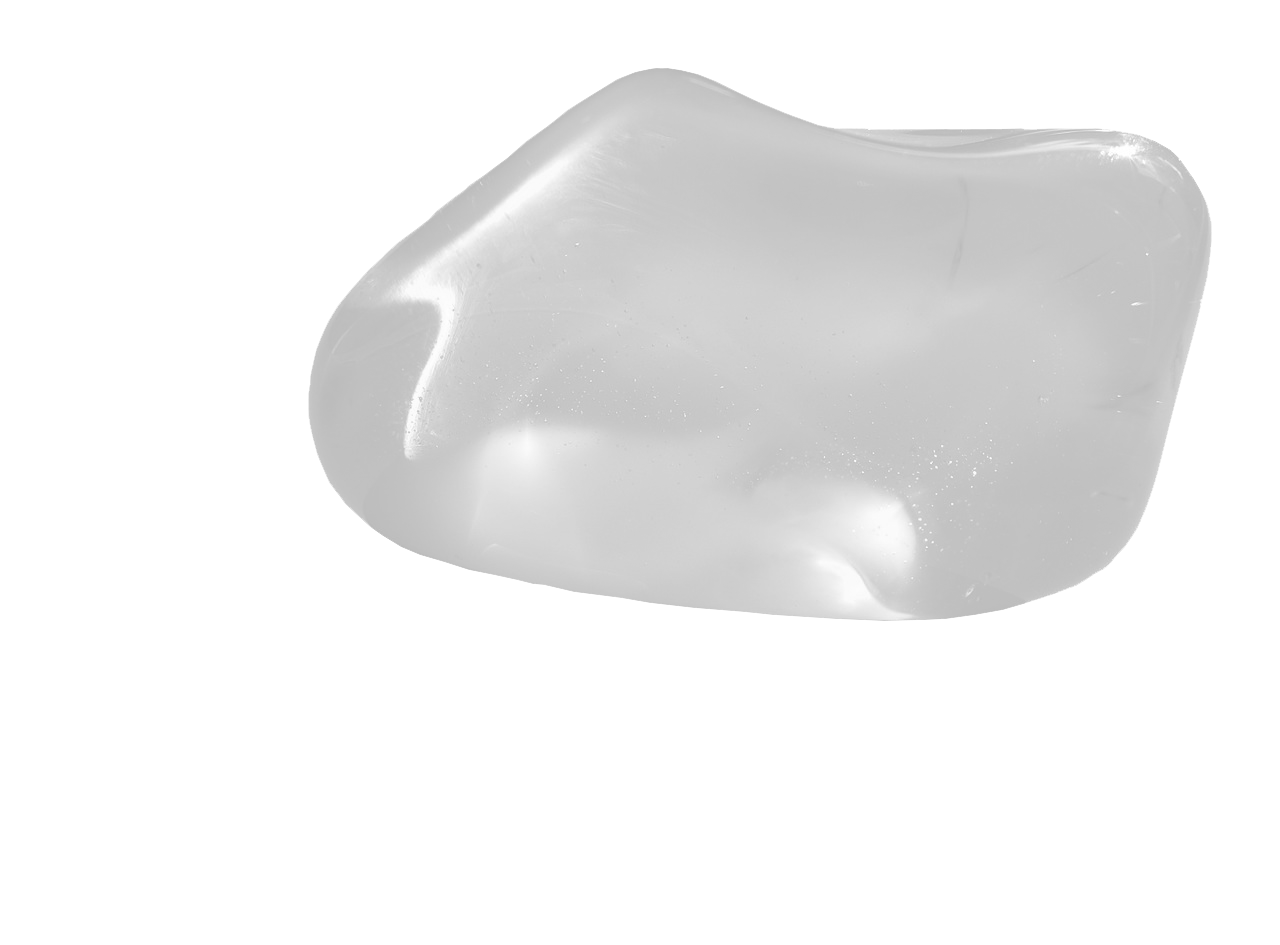 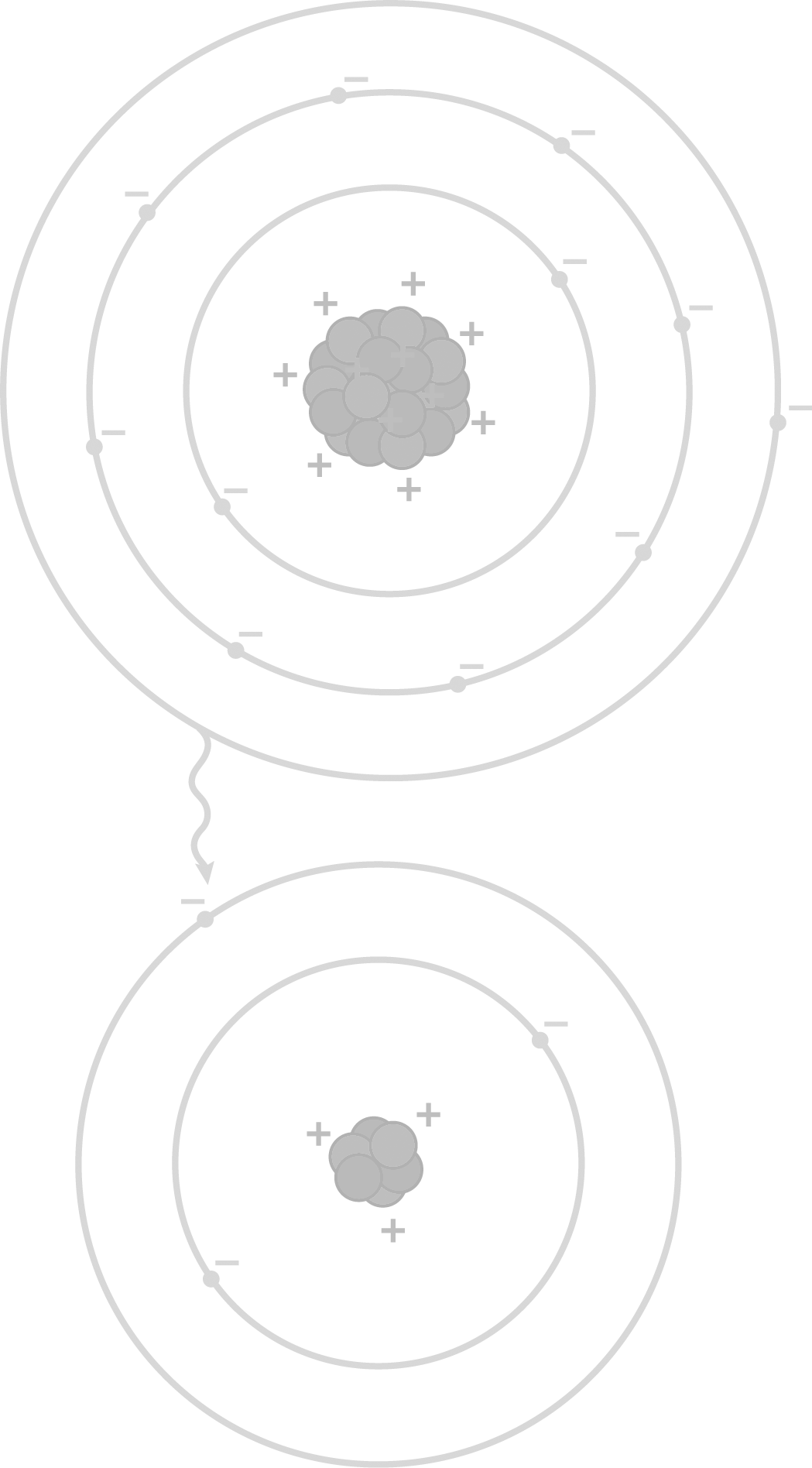 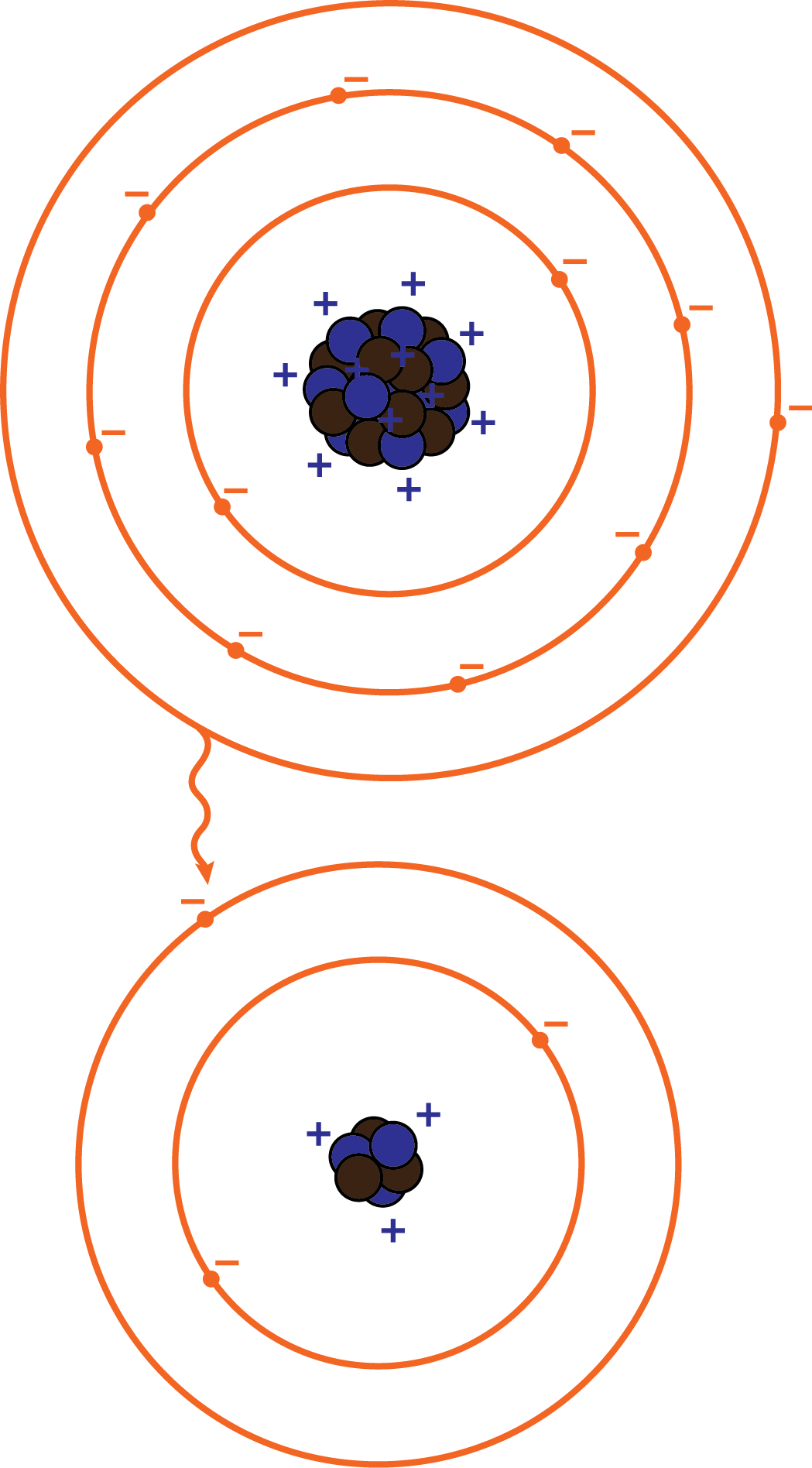 Elektrina a magnetizmus
Vznik elektriny trením
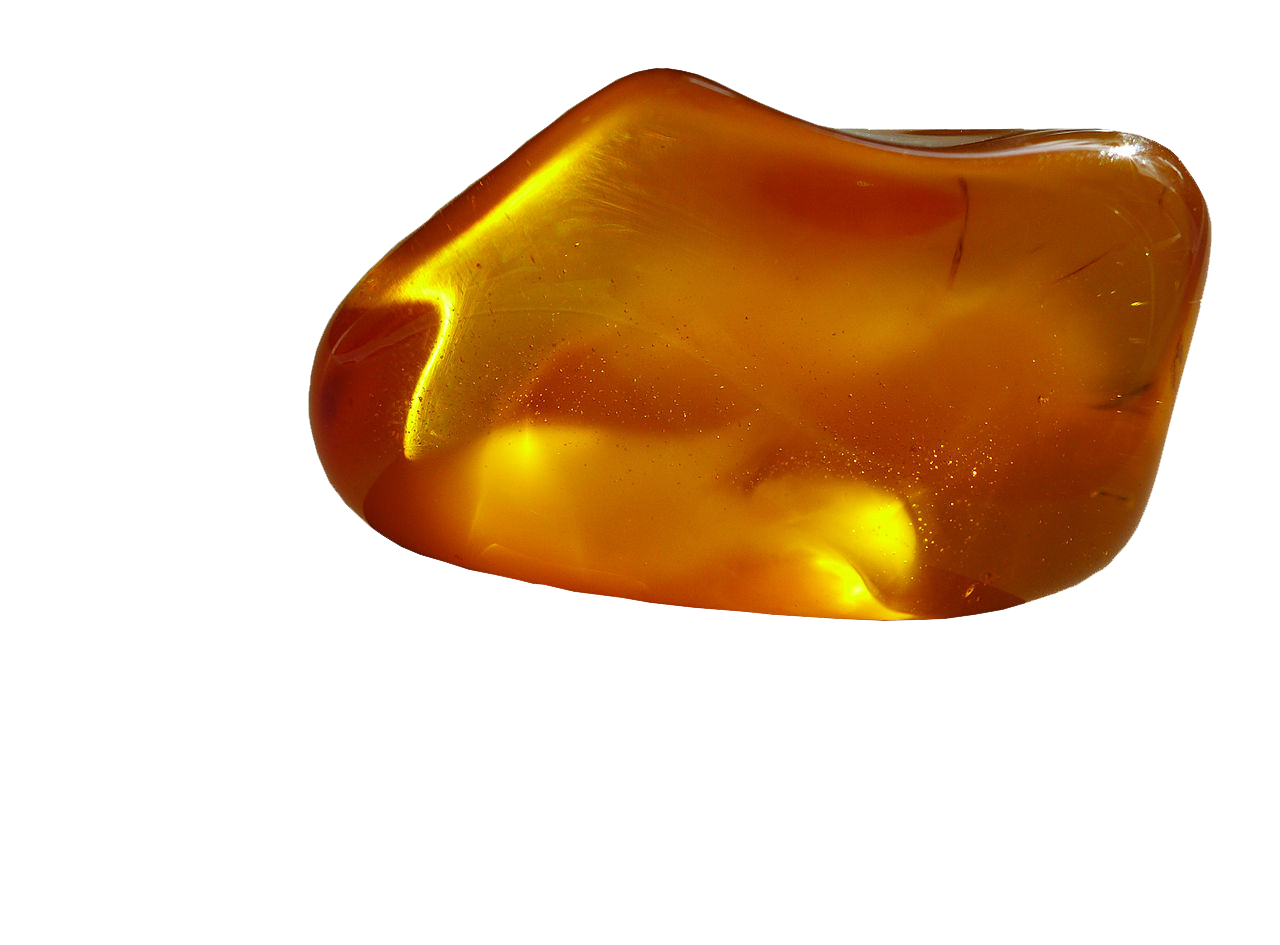 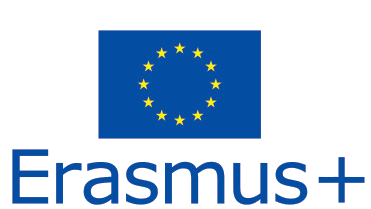 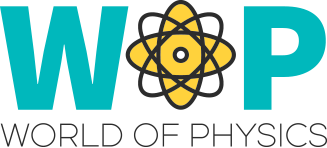 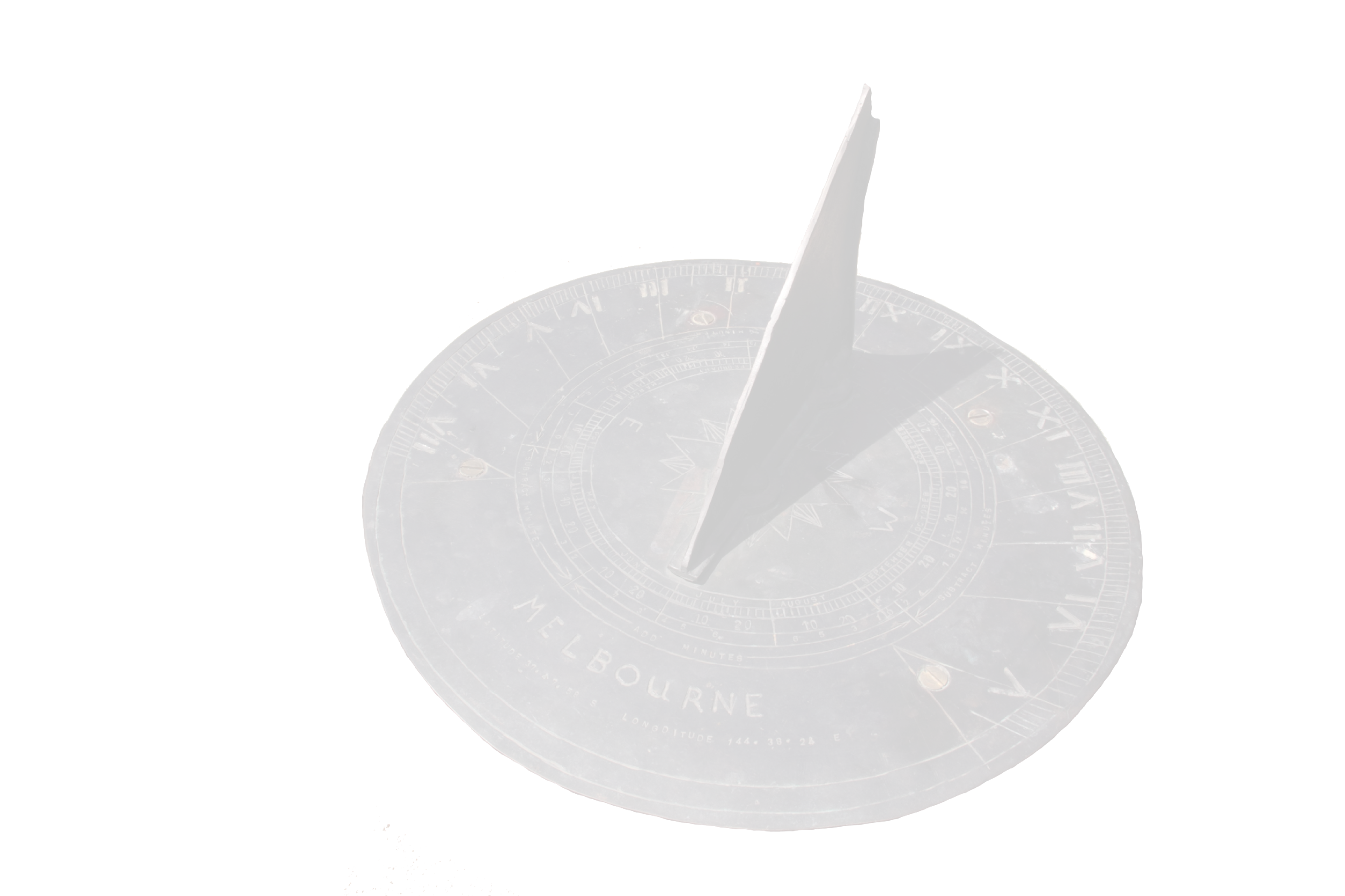 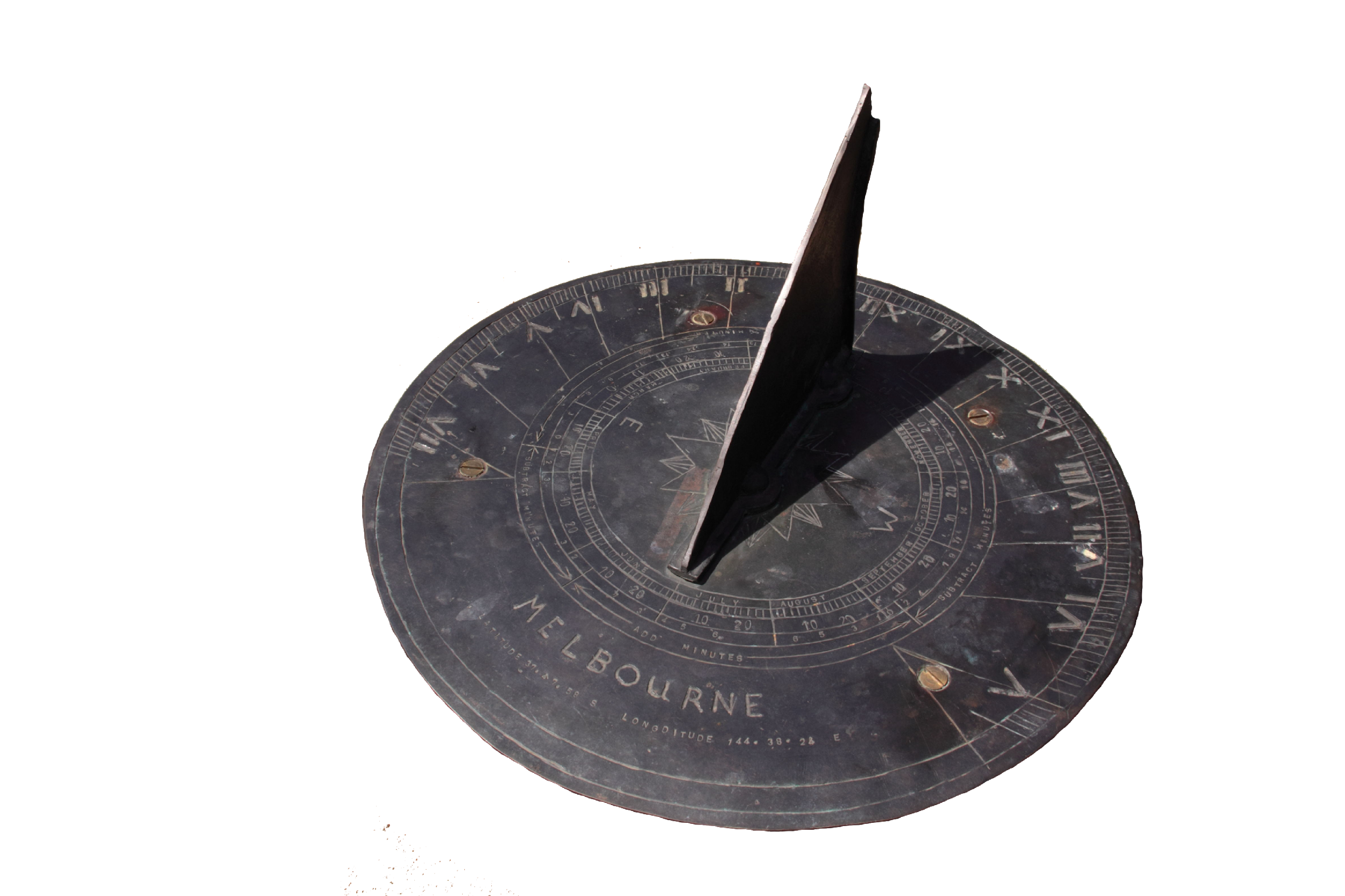 POHĽAD DO MINULOSTI
Asi 600 rokov p.n.l., v Malej Ázii, grécky filozof, matematik a astronóm Thales z Miletus poznamenal, že priesvitný drahokam nazývaný "elektron" (jantár) má tajomnú schopnosť ...
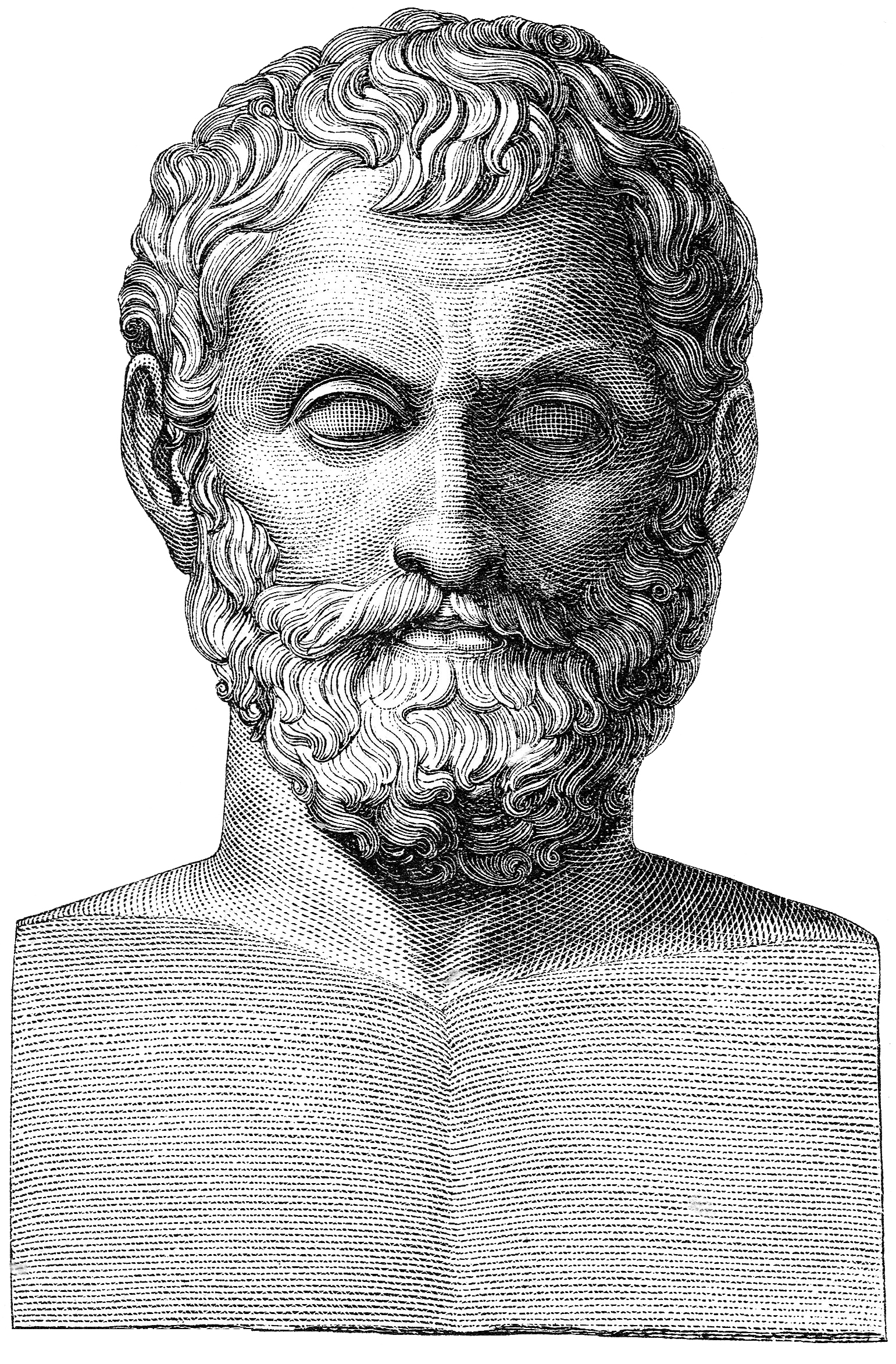 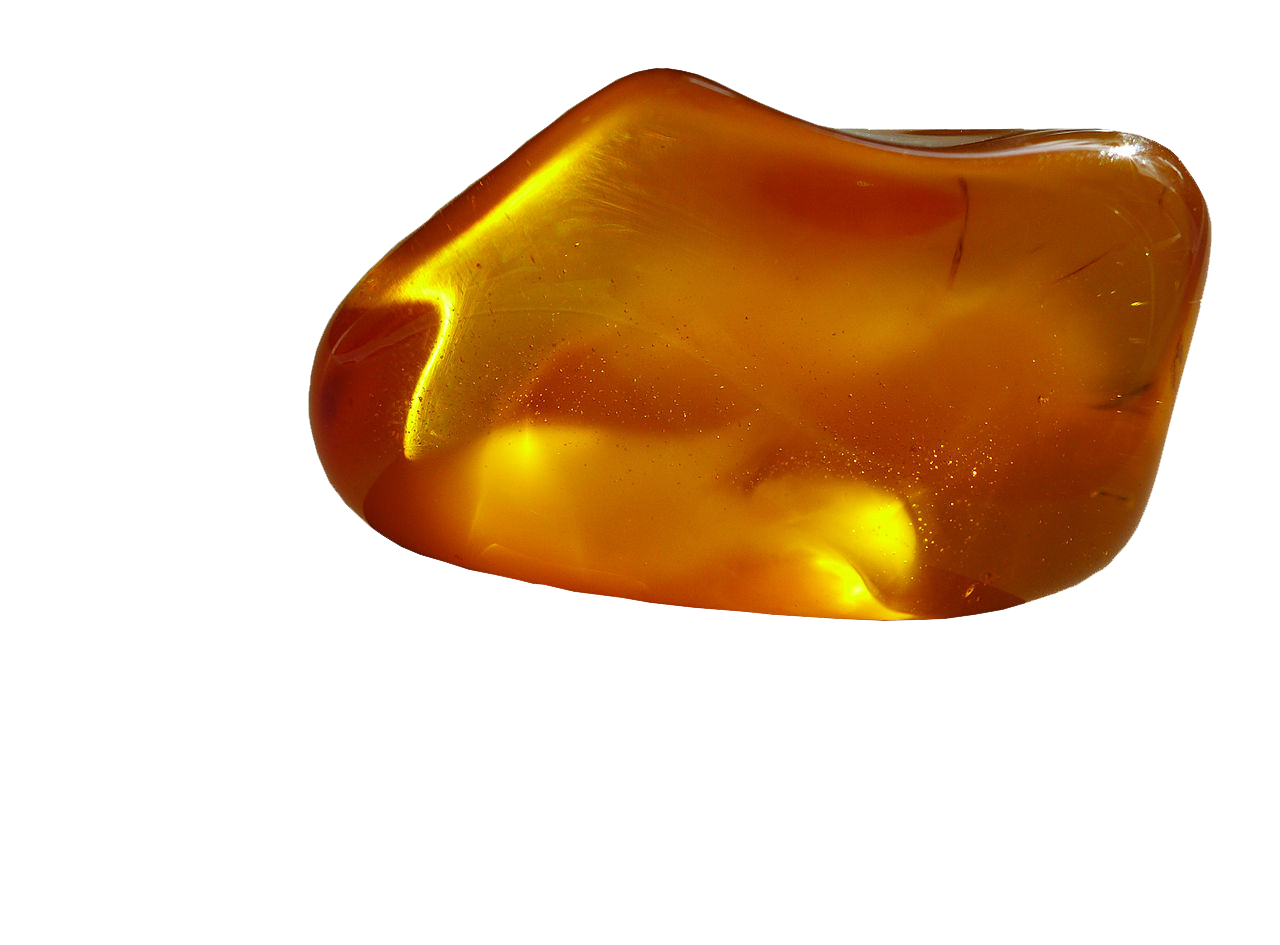 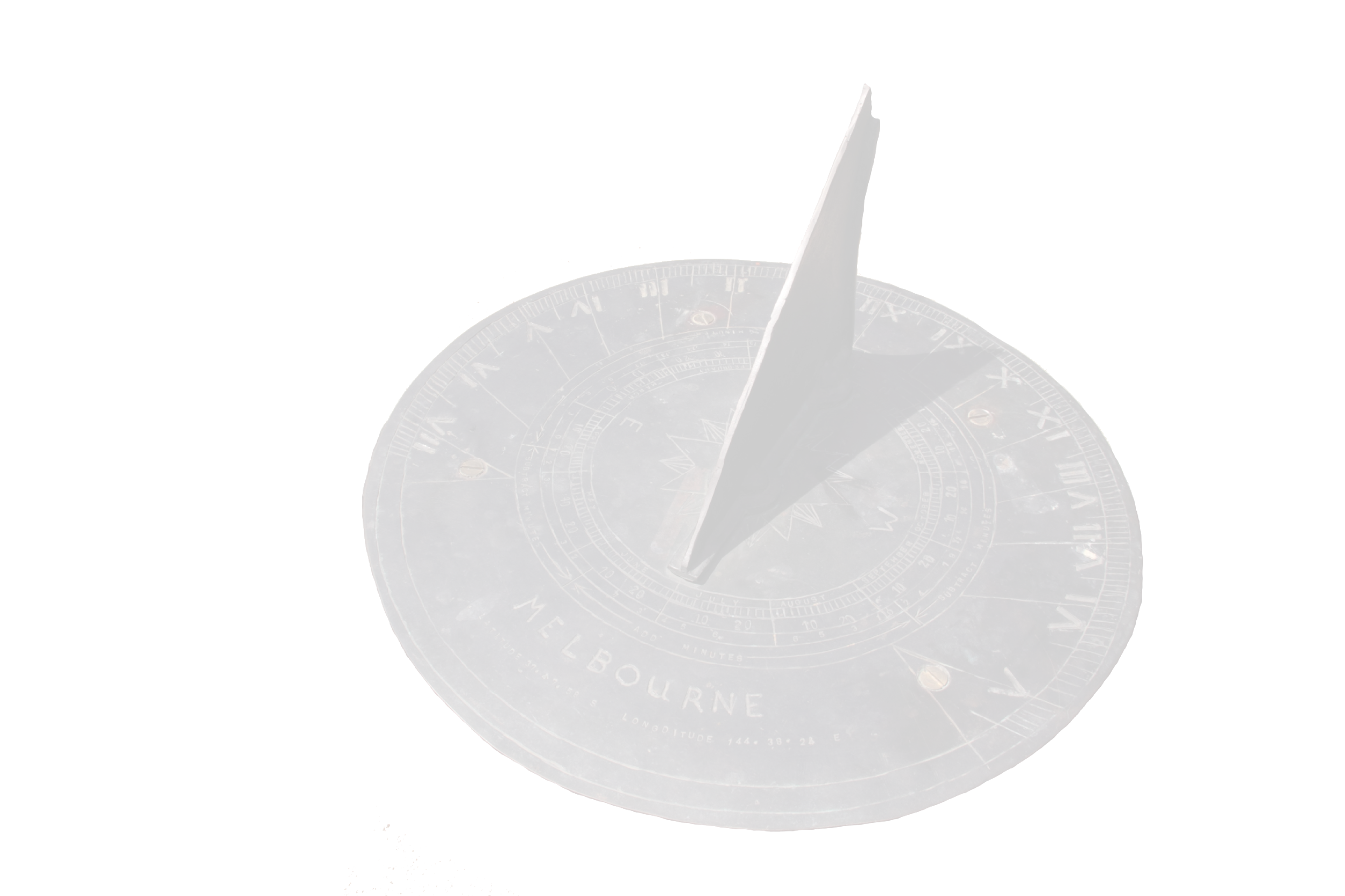 Keď sa "elektron" pretrie kožušinou, získava schopnosť pritiahnuť prach a iné ľahké predmety.
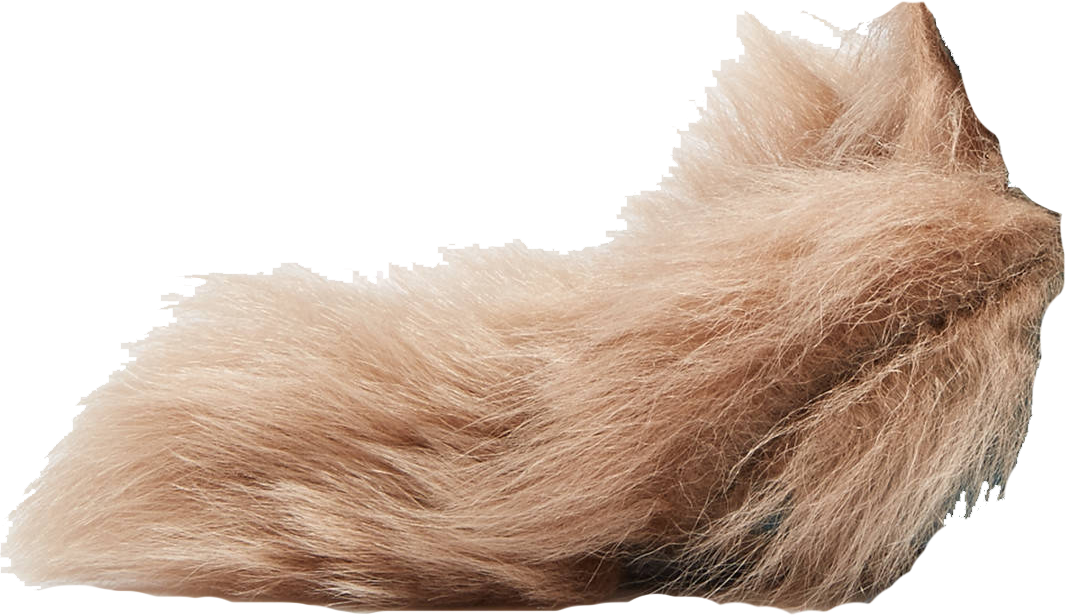 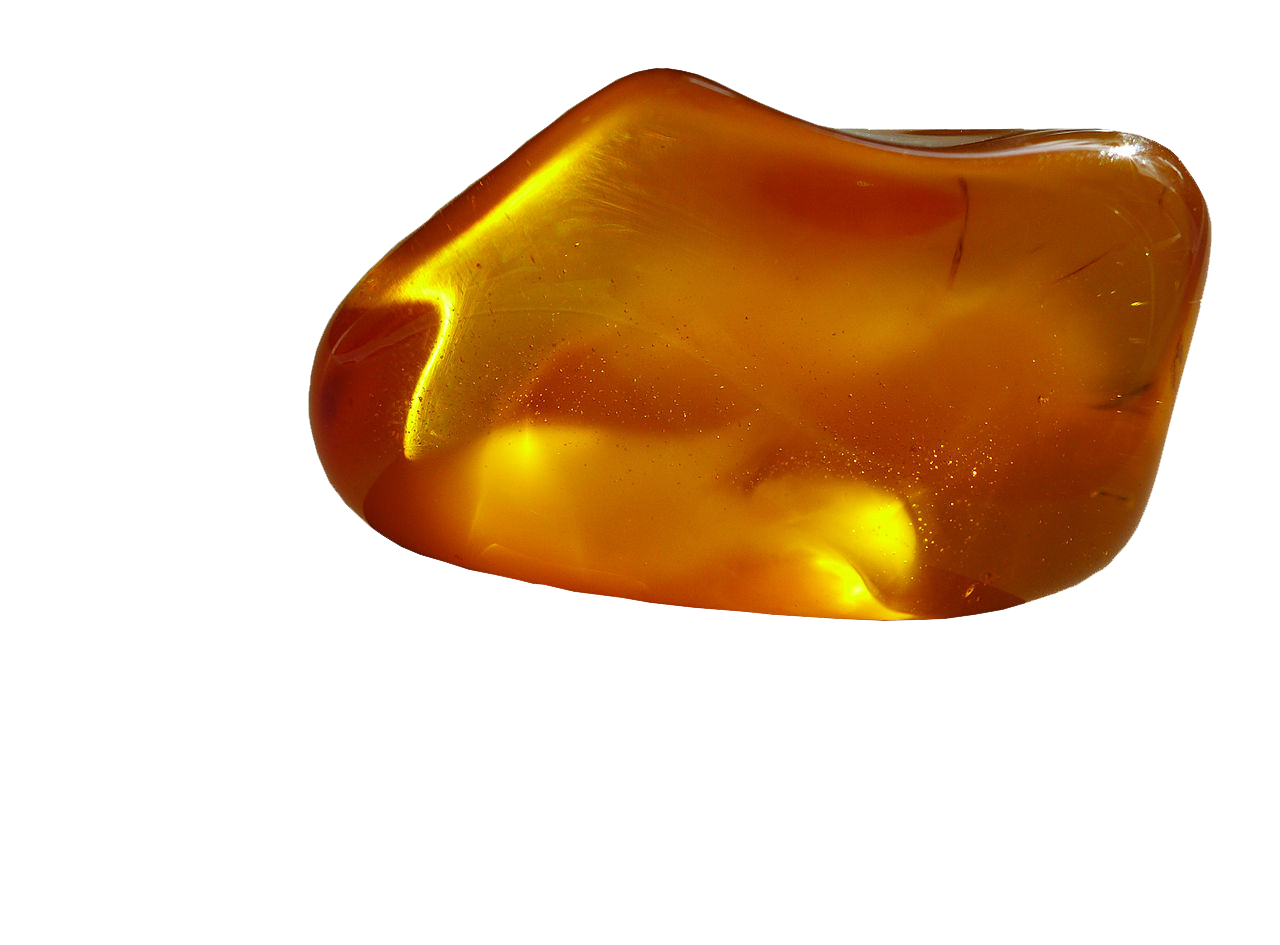 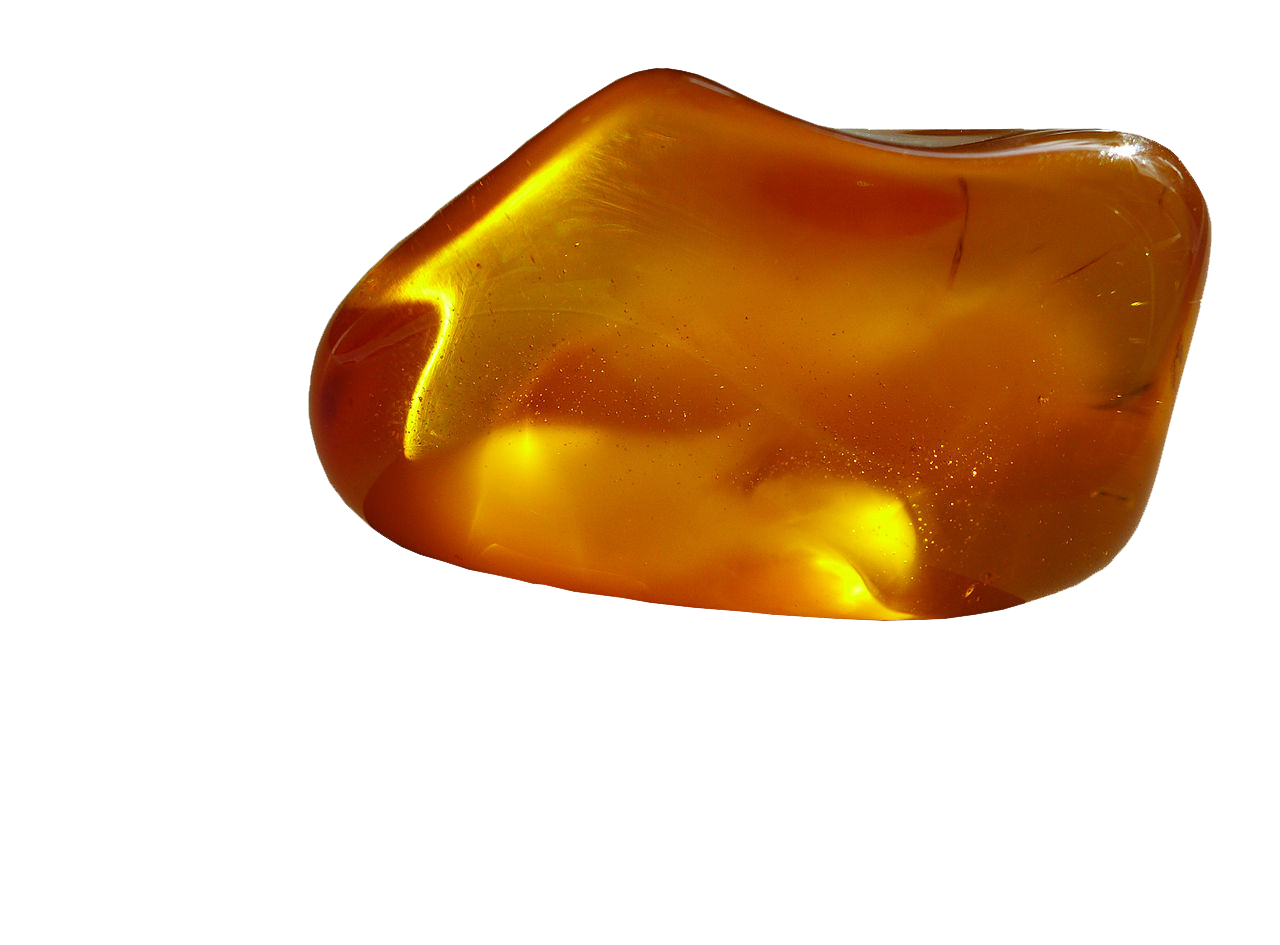 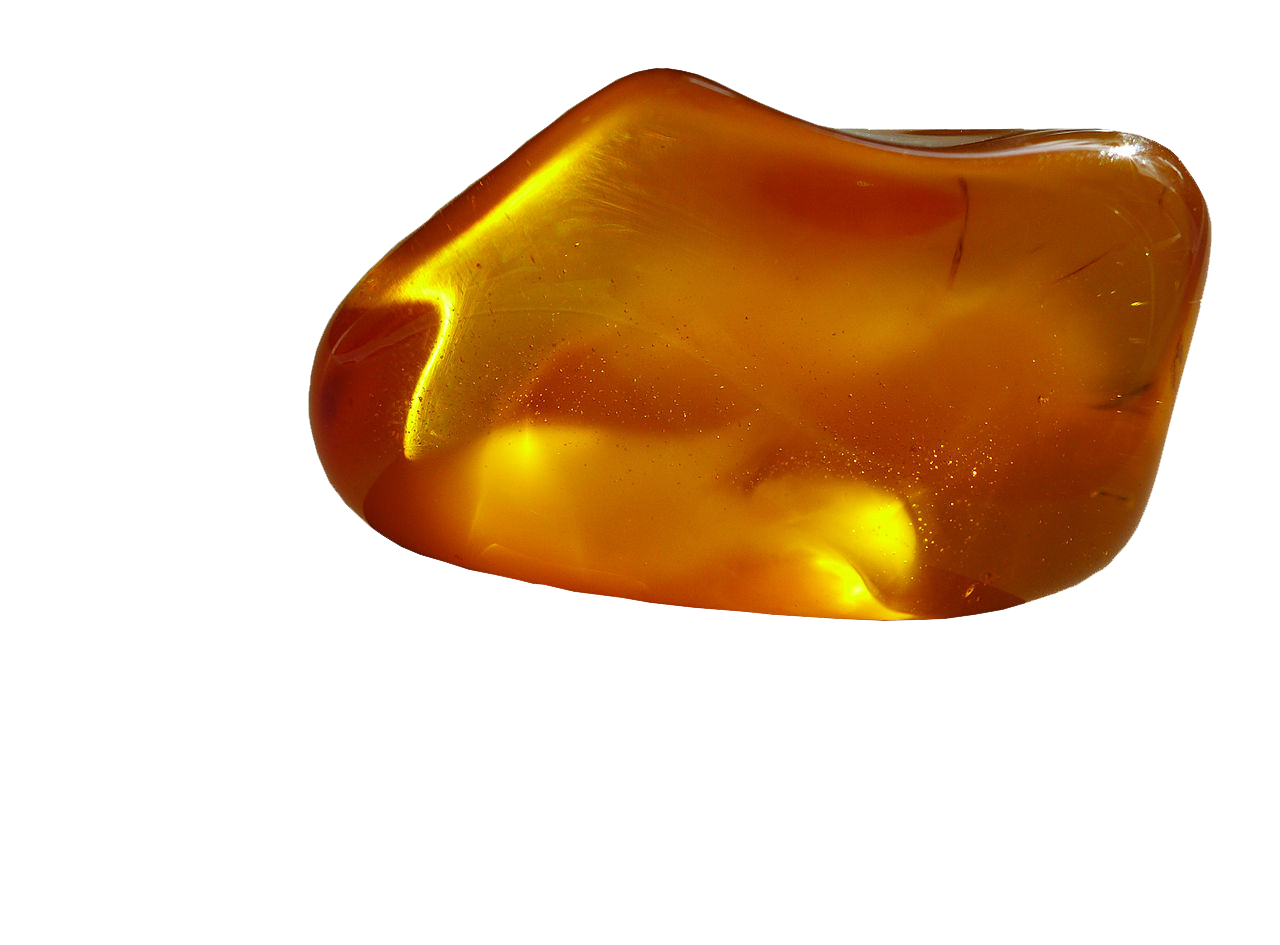 Táto skúsenosť s "elektronom" (jantárom) bola základom pre elektrinu a mikroskopické častice "elektróny" ...
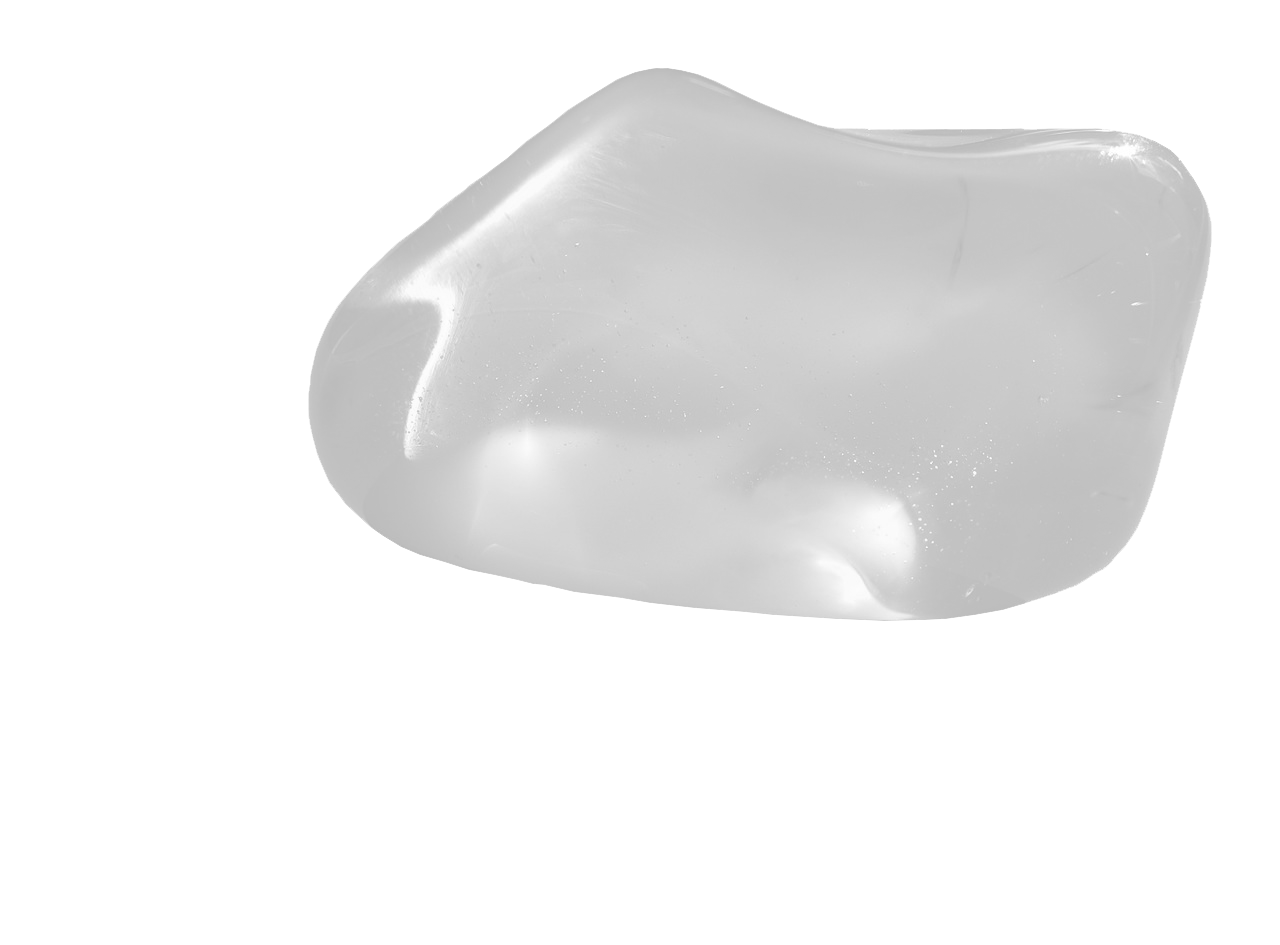 Vznik elektriny trením
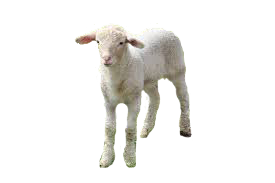 Rovnako ako jantár a kožušina, aj viacero ďalších materiálov vzájomným trením získava podobnú schopnosť. 
Hovoríme, že sú „elektrizované trením".
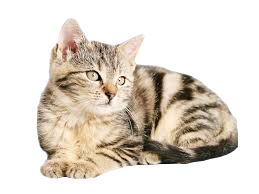 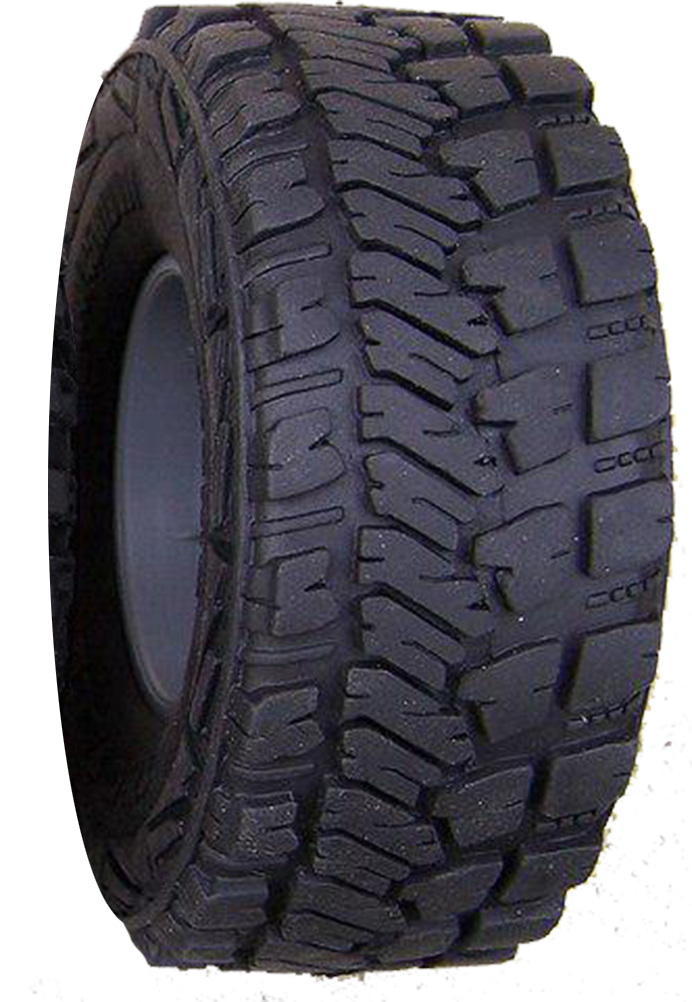 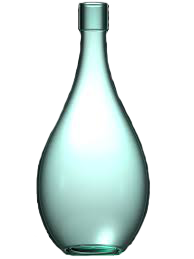 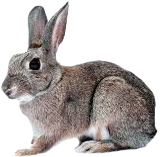 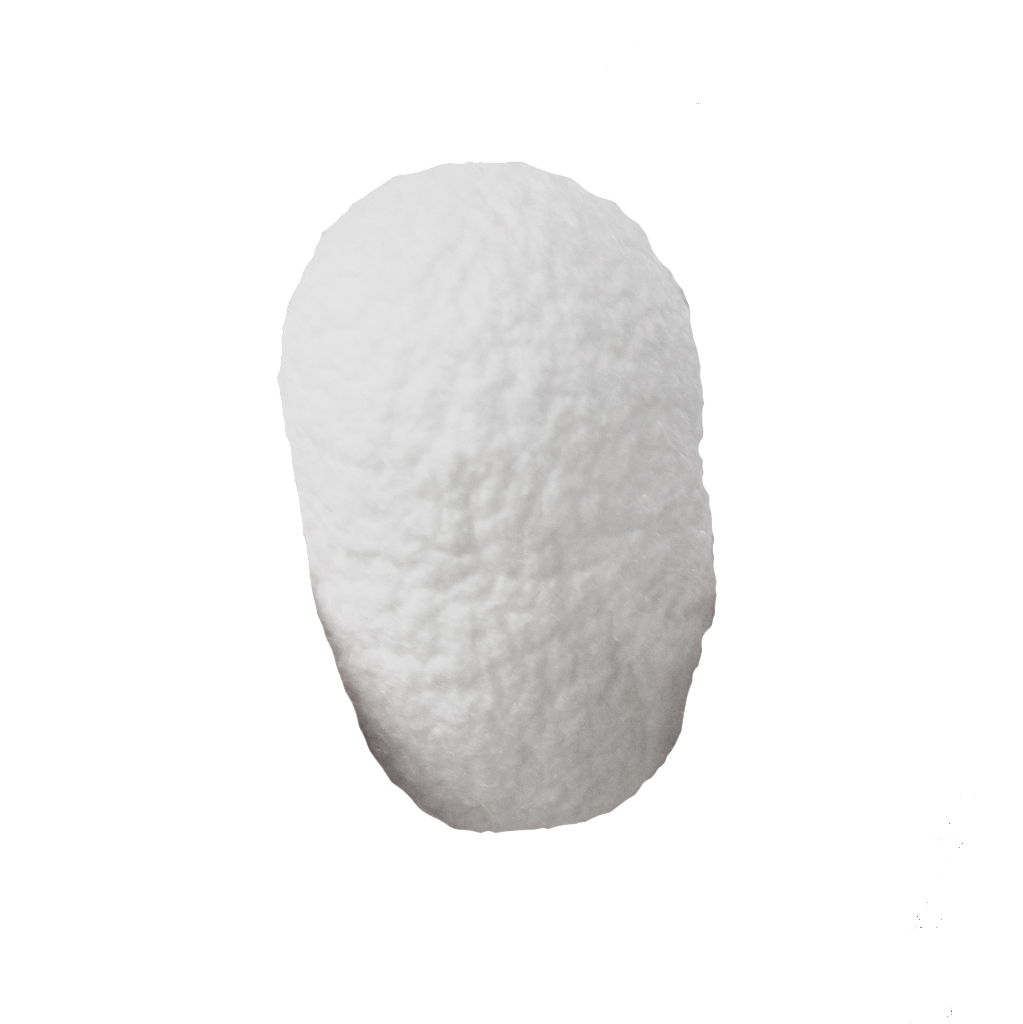 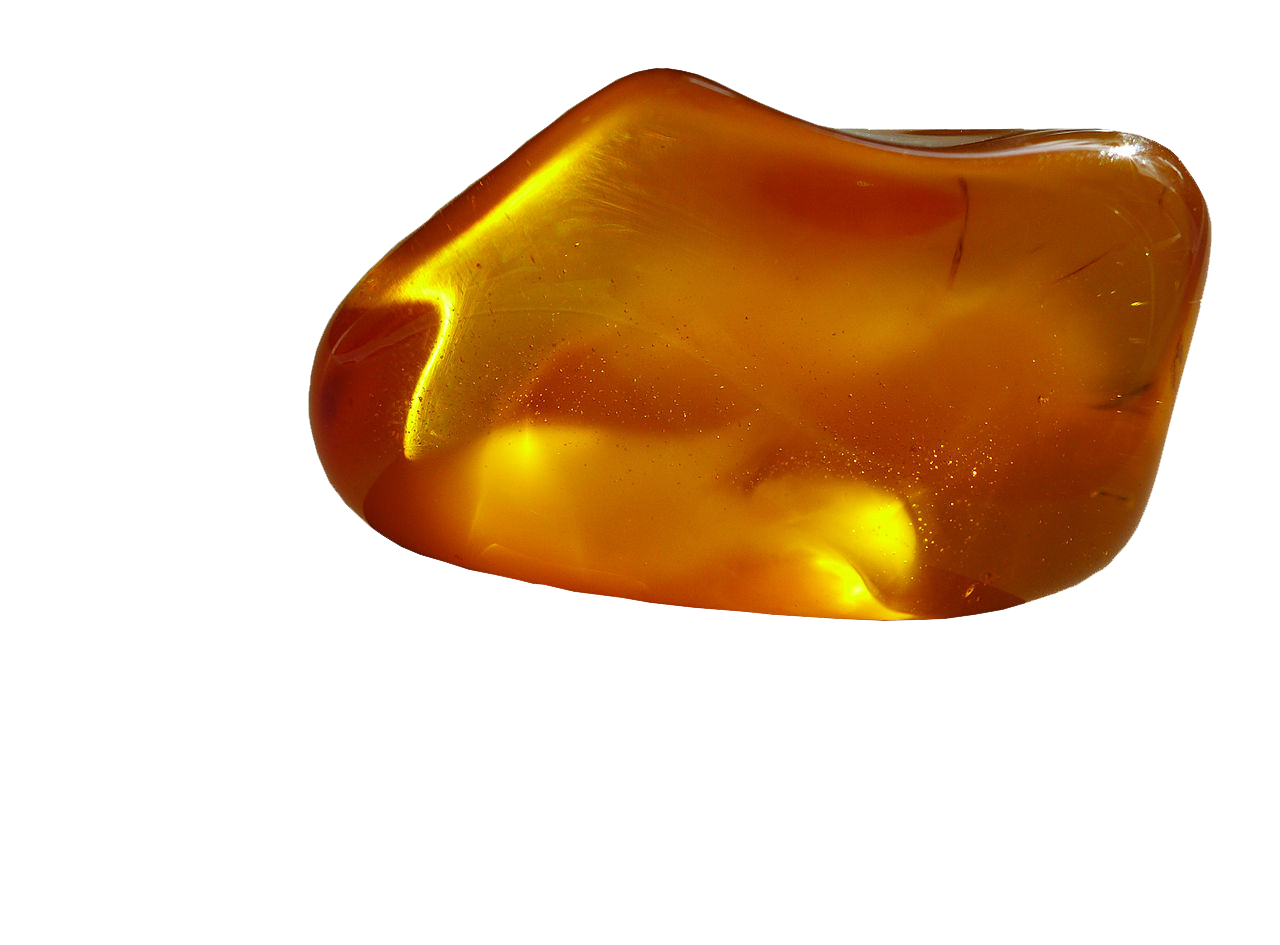 Ale čo je spoločným menovateľom tohto fenomému?
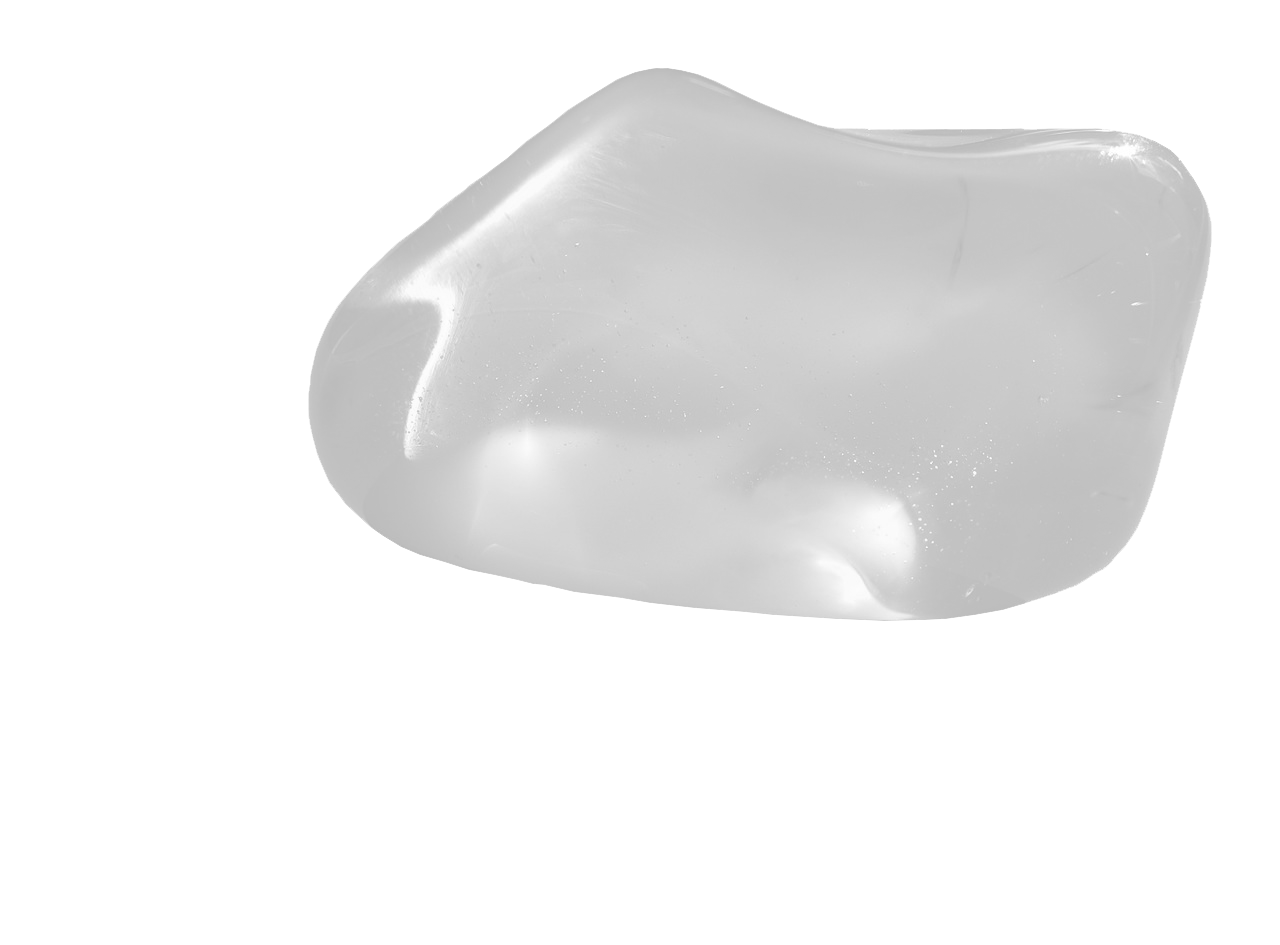 ČASTICE HMOTY
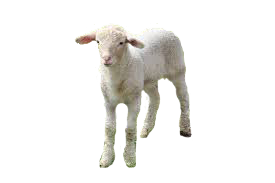 Odpoveď treba hľadať v mikroskopických prvkoch hmoty: 
Každý materiál sa skladá z iného počtu a druhu atómov.
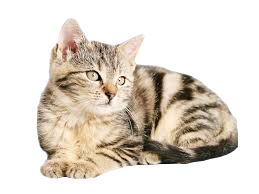 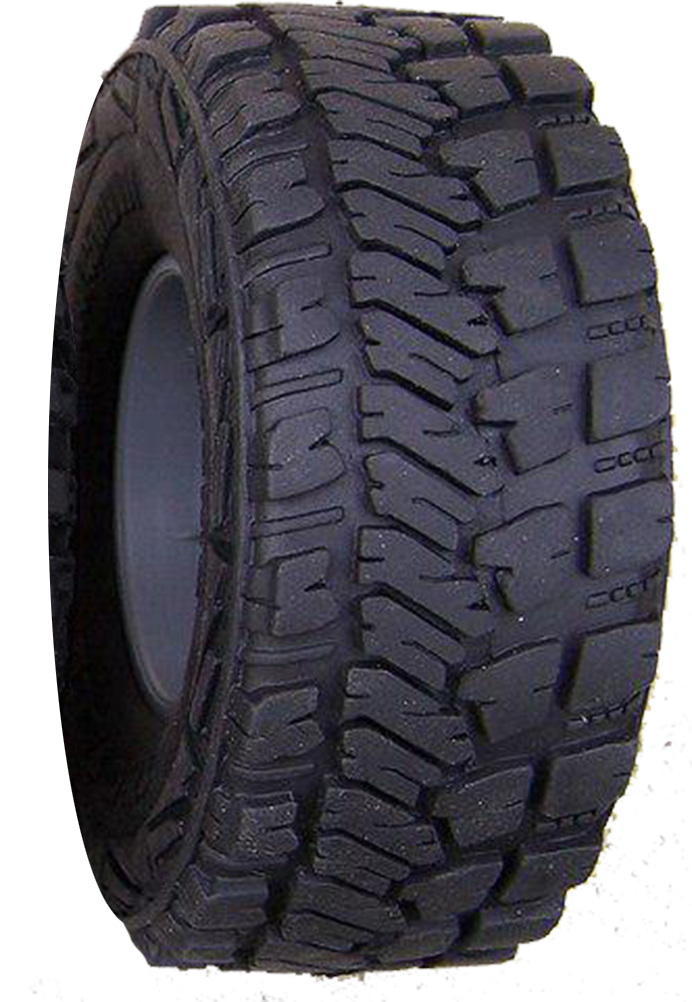 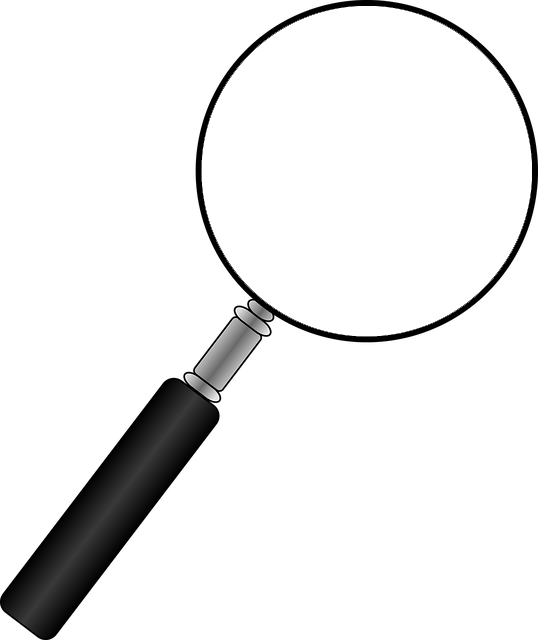 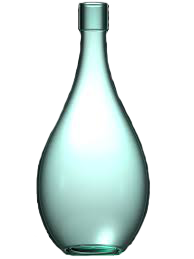 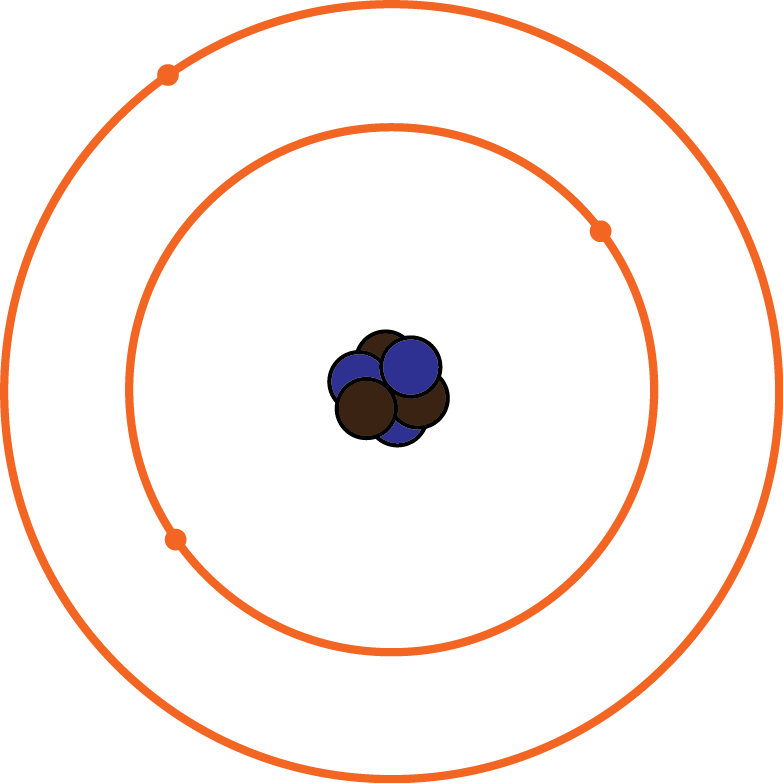 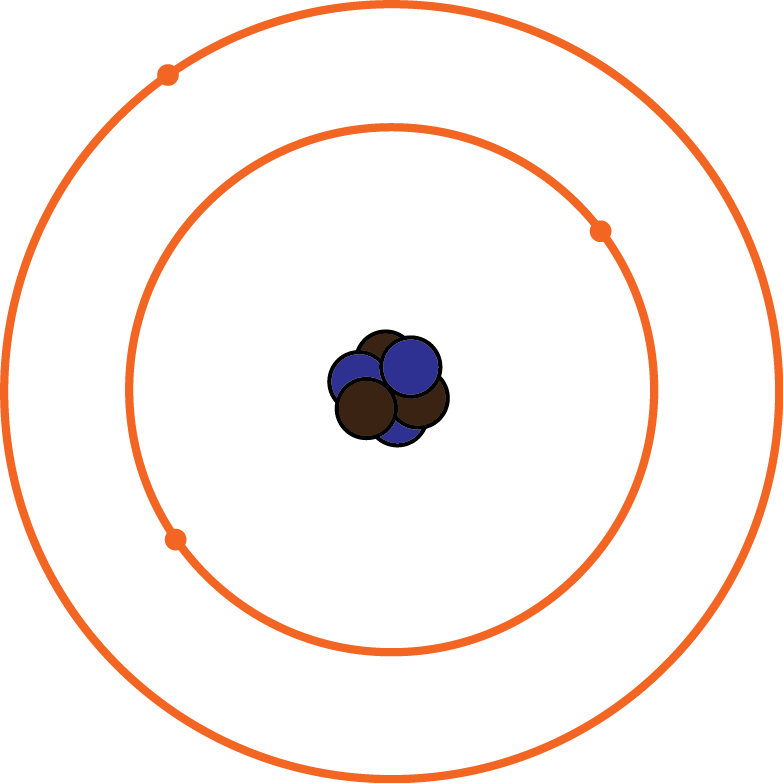 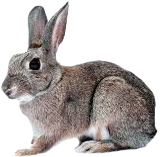 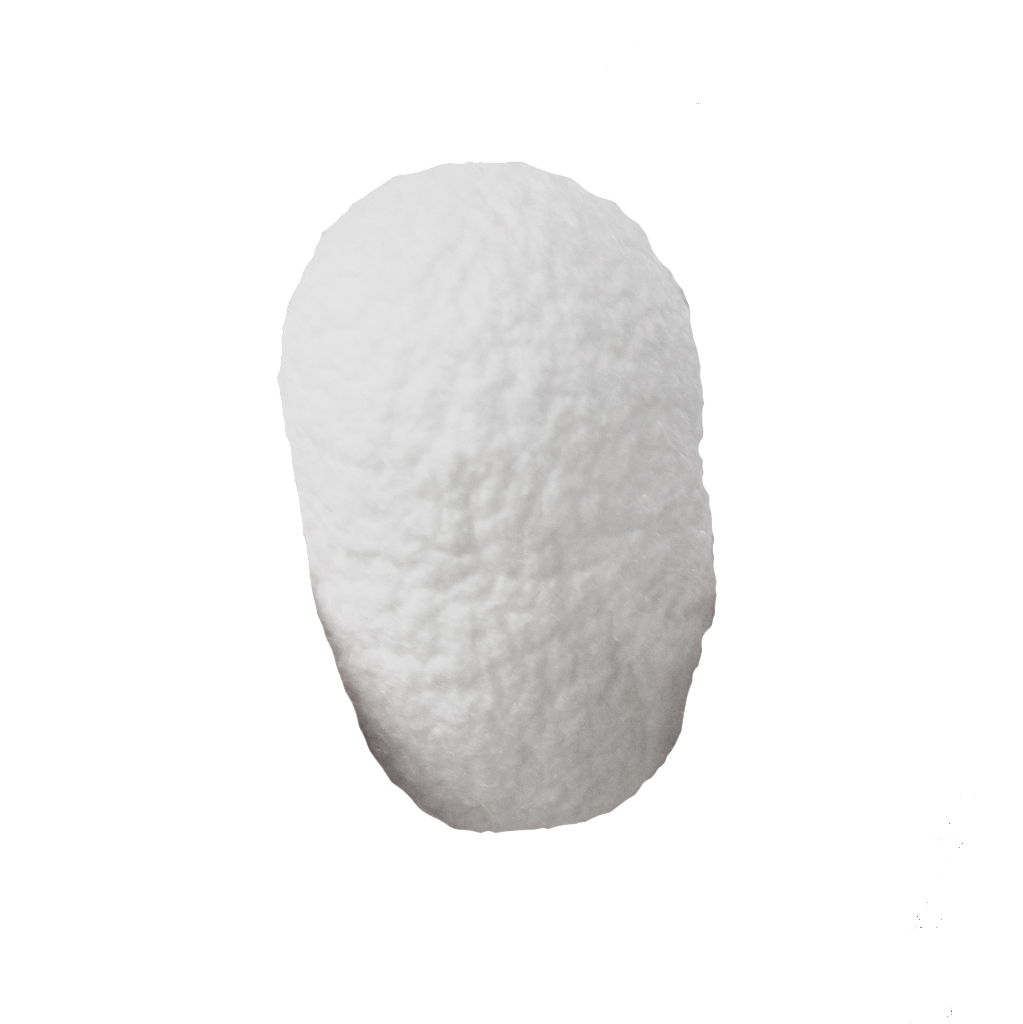 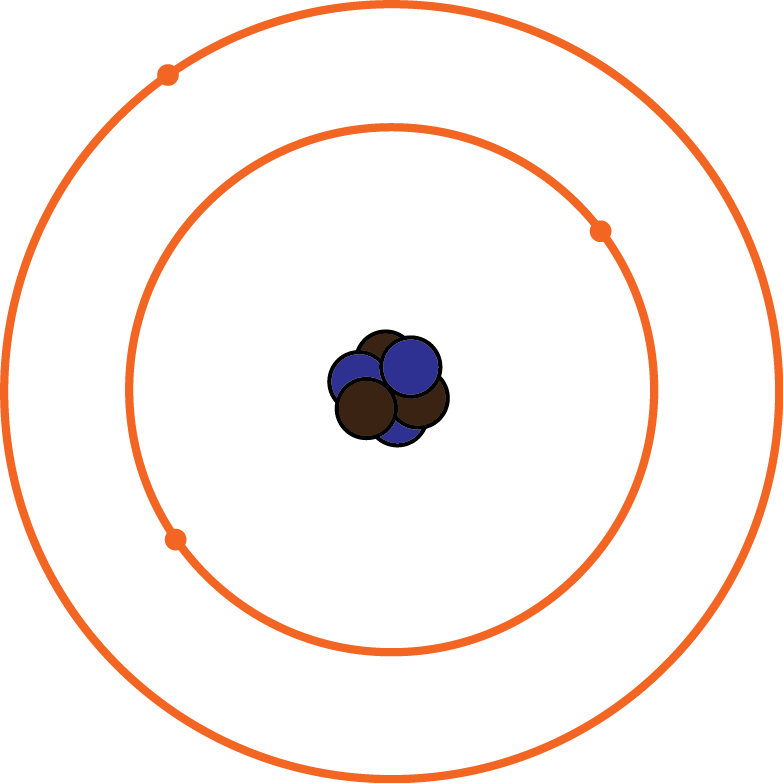 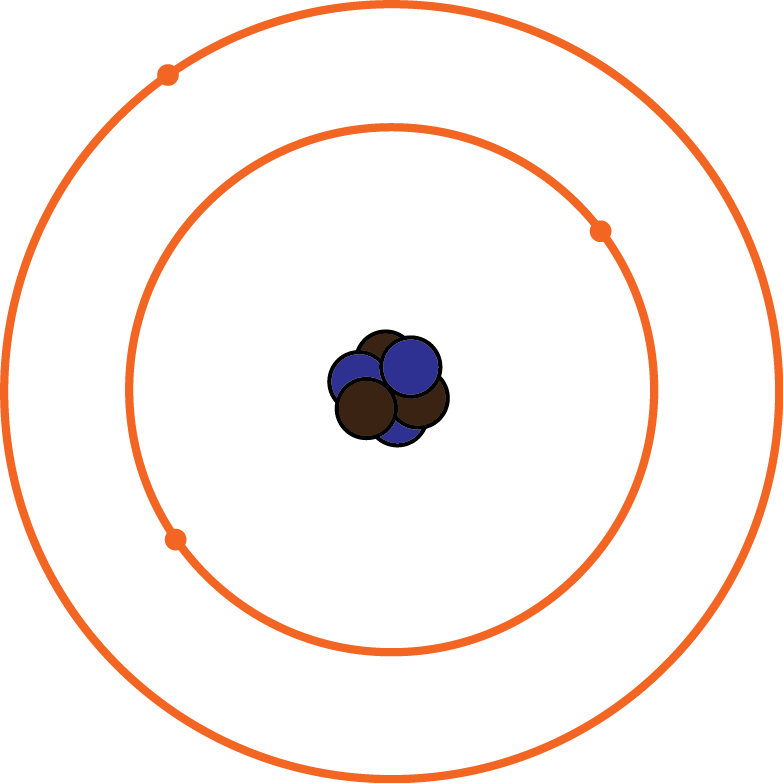 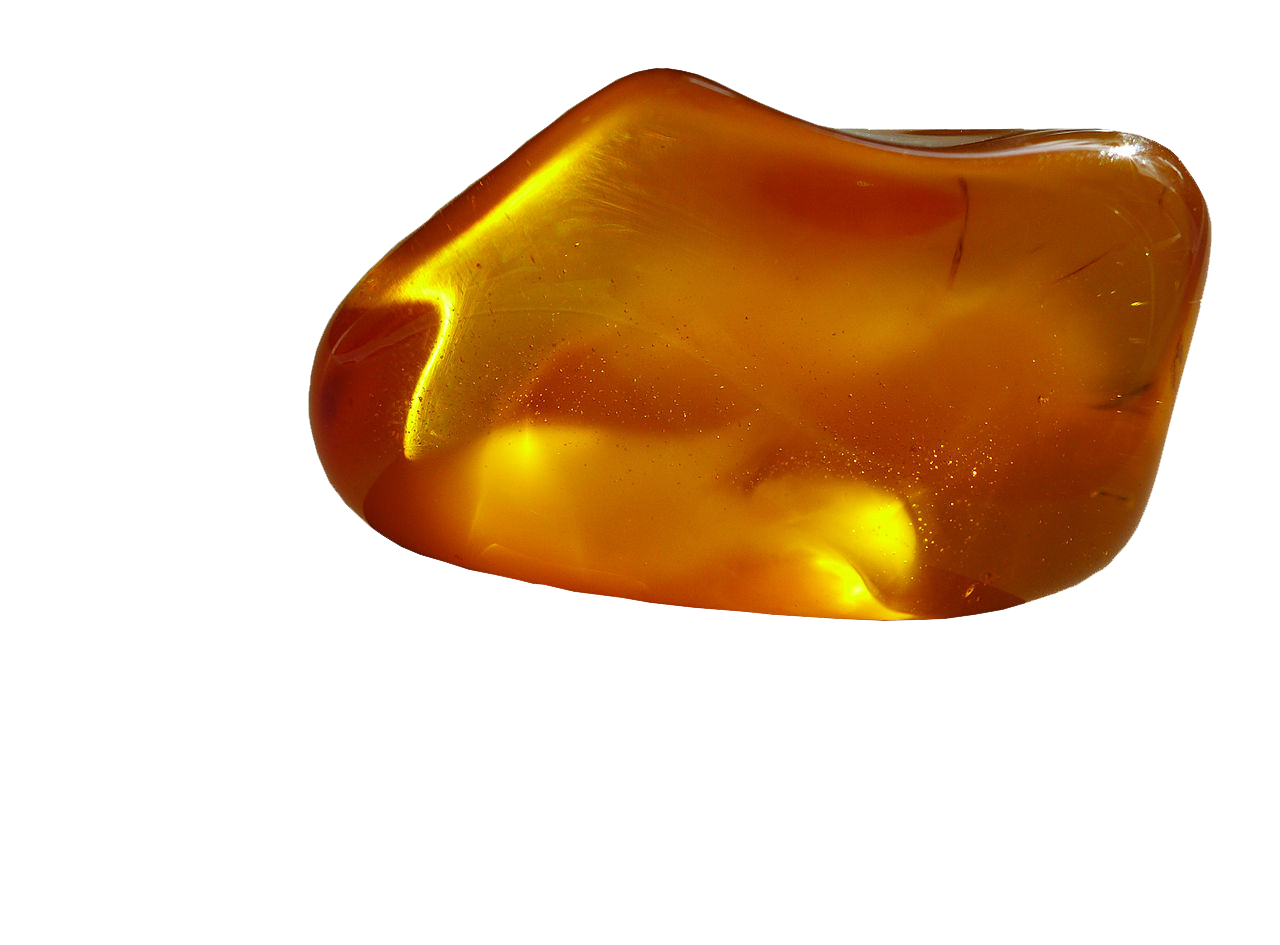 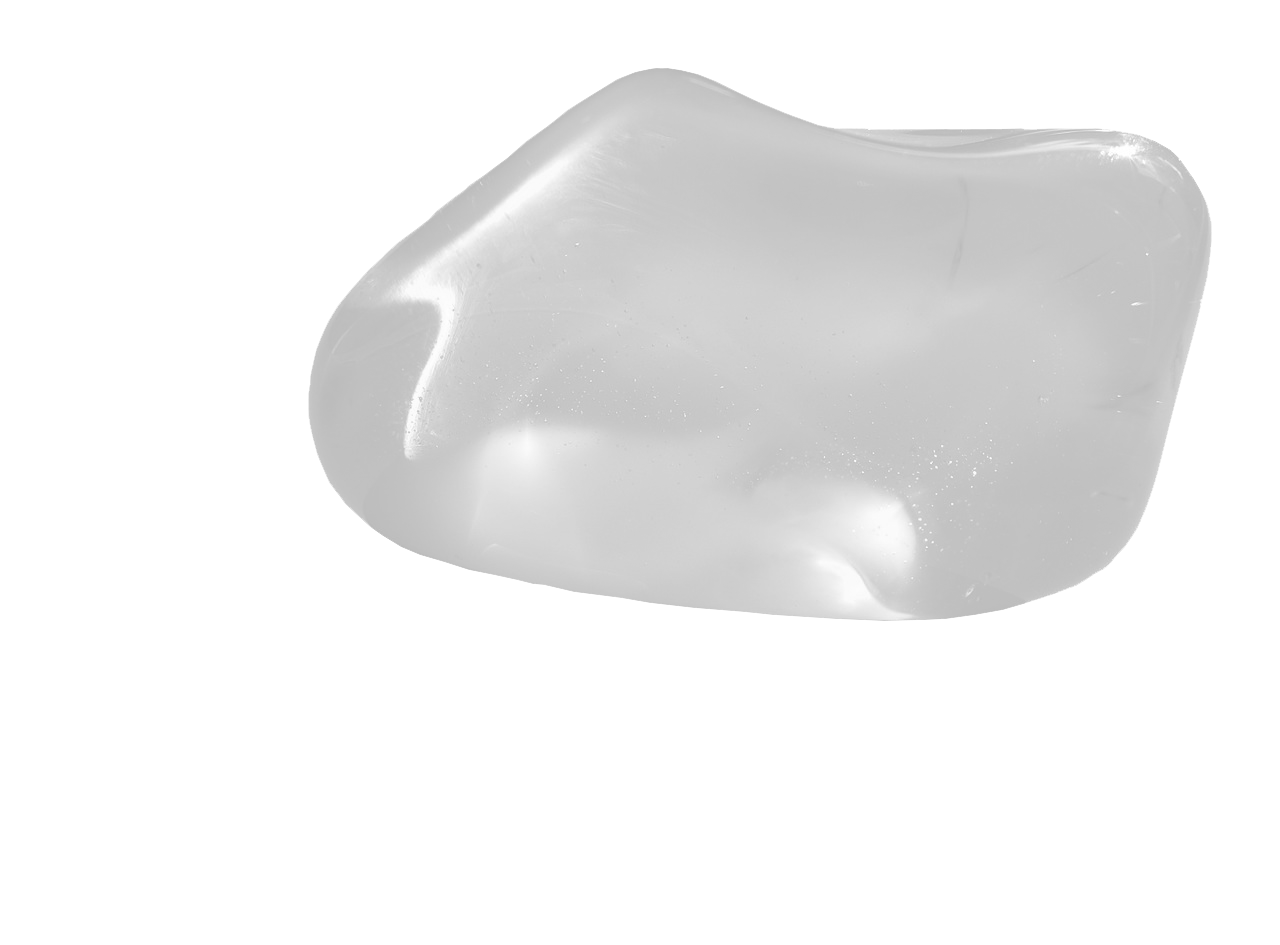 ČASTICE HMOTY
Atómy sa líšia hmotnosťou a tvarom, ale všetky pozostávajú z troch druhov častíc: neutrony a protóny tvoria jadro (nucleus) atómu, zatiaľ čo elektróny, ktoré sú 1 800 krát menšie, obiehajú okolo jadra na rôznych energetických úrovniach.
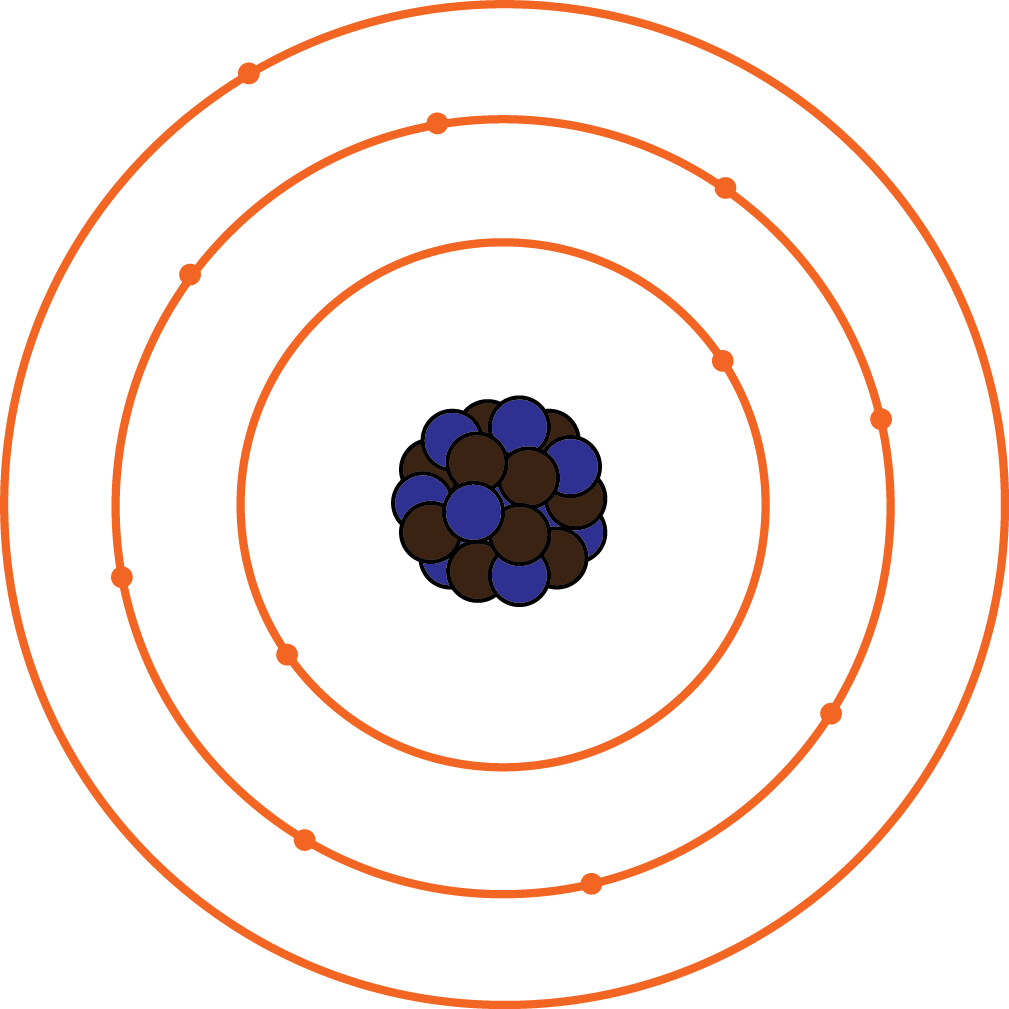 protóny
neutróny
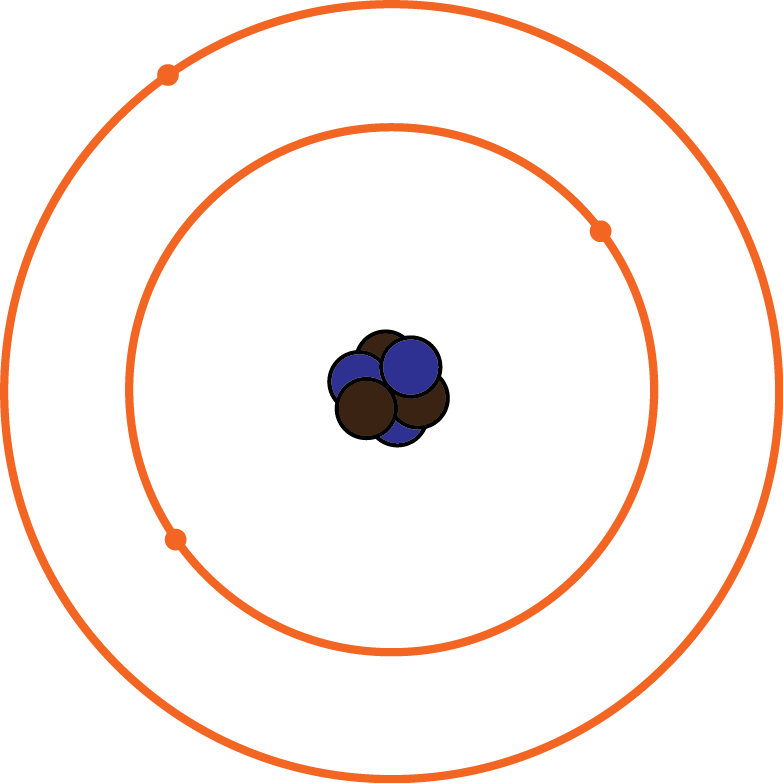 elektróny
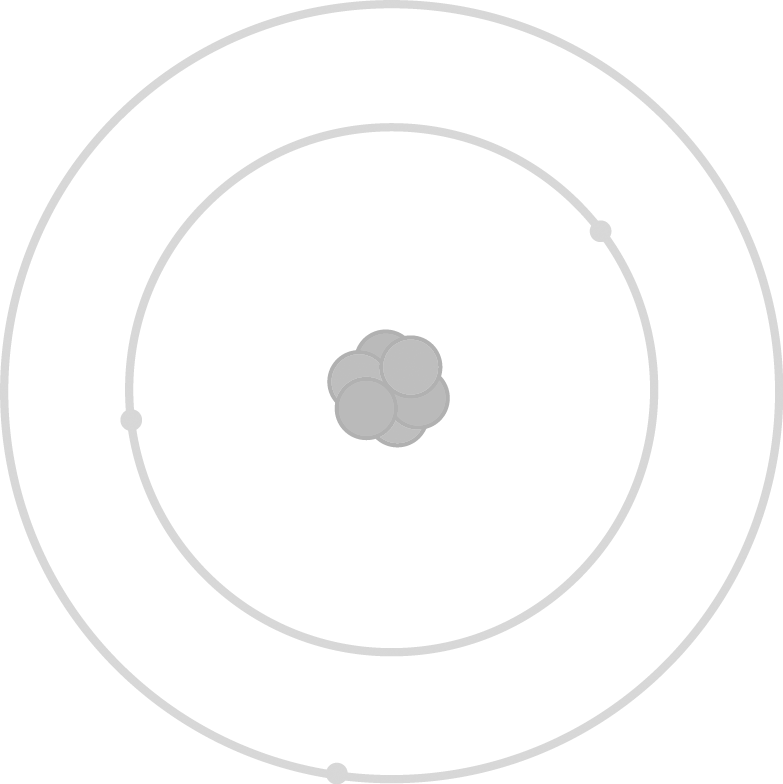 ČASTICE HMOTY
Protóny a elektróny sú nositelia opačného náboja - reprezentovaného ako "pozitívny" a "negatívny" náboj - a navzájom sa priťahujú, zatiaľ čo častice rovnakého typu sa navzájom odpudzujú. Na druhej strane, neutróny žiadny náboj nemajú (sú "neutrálne").
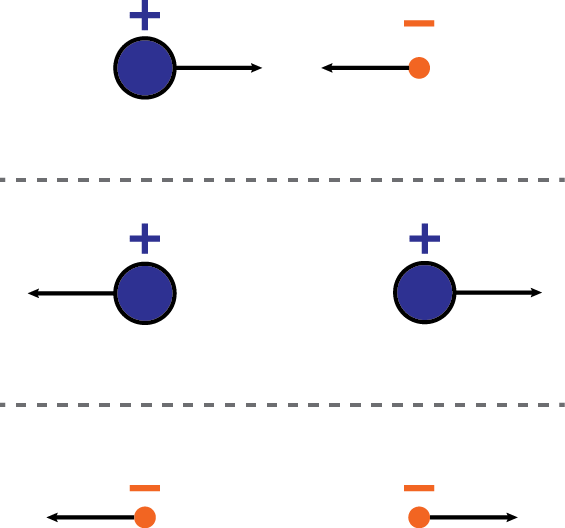 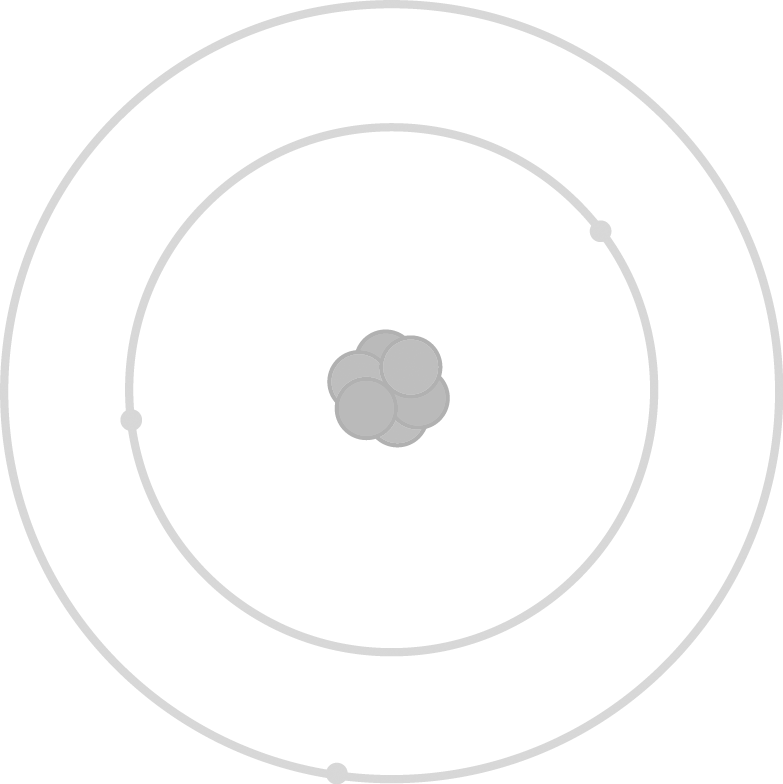 ČASTICE HMOTY
“Neutrálny” atóm obsahuje rovnaký počet protónov a elektrónov a ako celok nemá žiadny náboj.
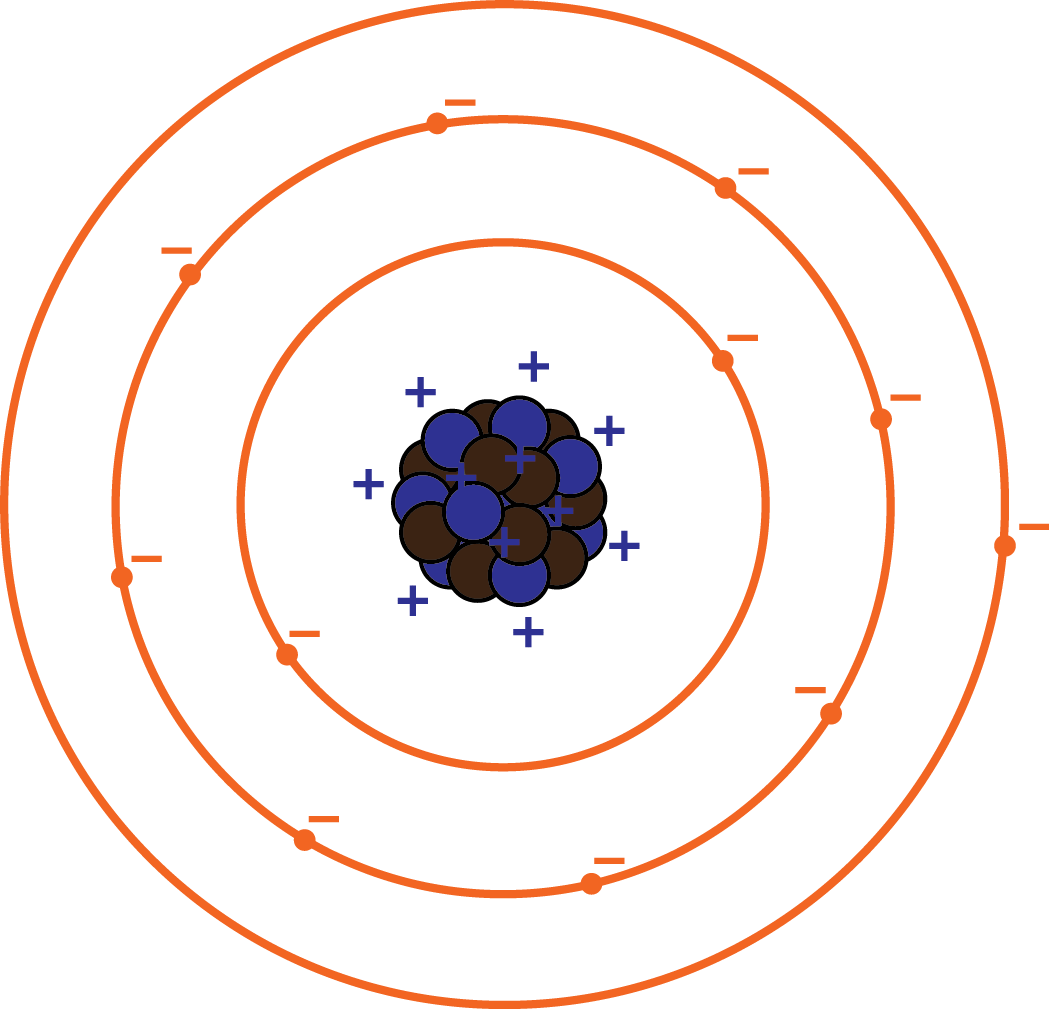 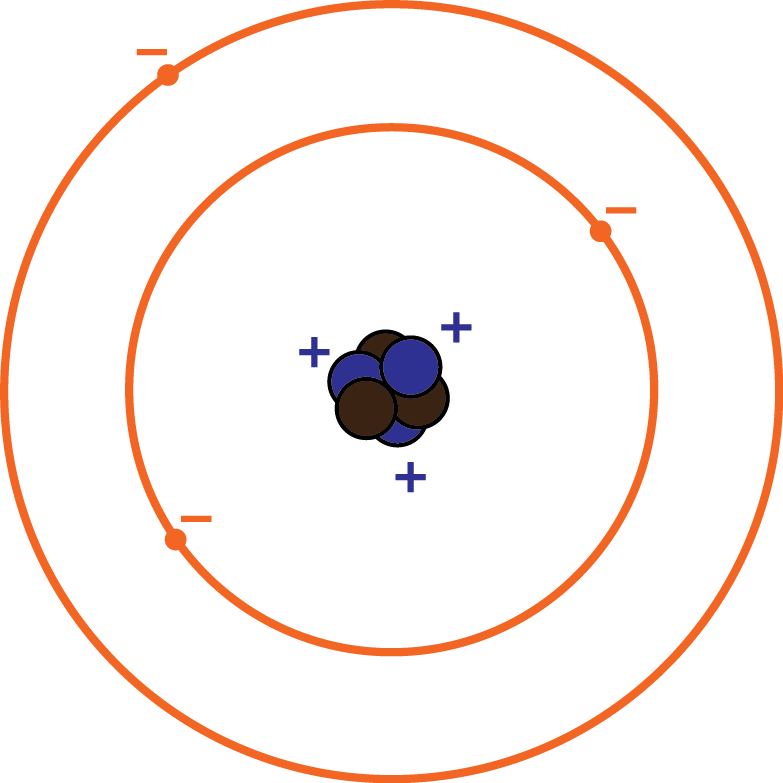 3 protóny 3 elektróny
11 protónov 11 elektrónov
+11 -11 = 0
+3 -3 = 0
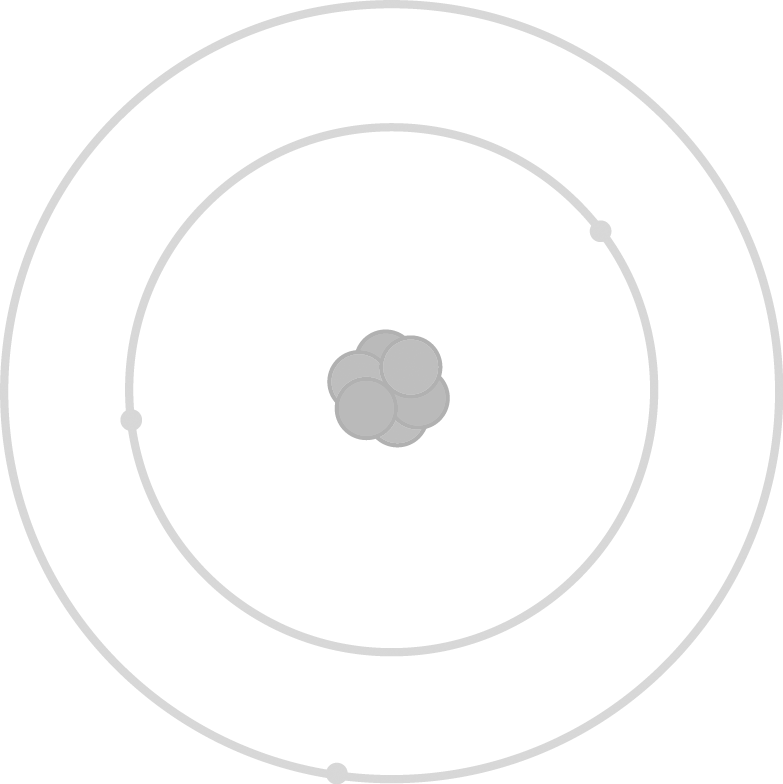 ČASTICE HMOTY
Hoci sa elektróny môžu pohybovať z jedného atómu do druhého. V tomto prípade je prvý atóm nabitý „kladne" (obsahuje viac protónov ako elektrónov) a druhý je nabitý „záporne".
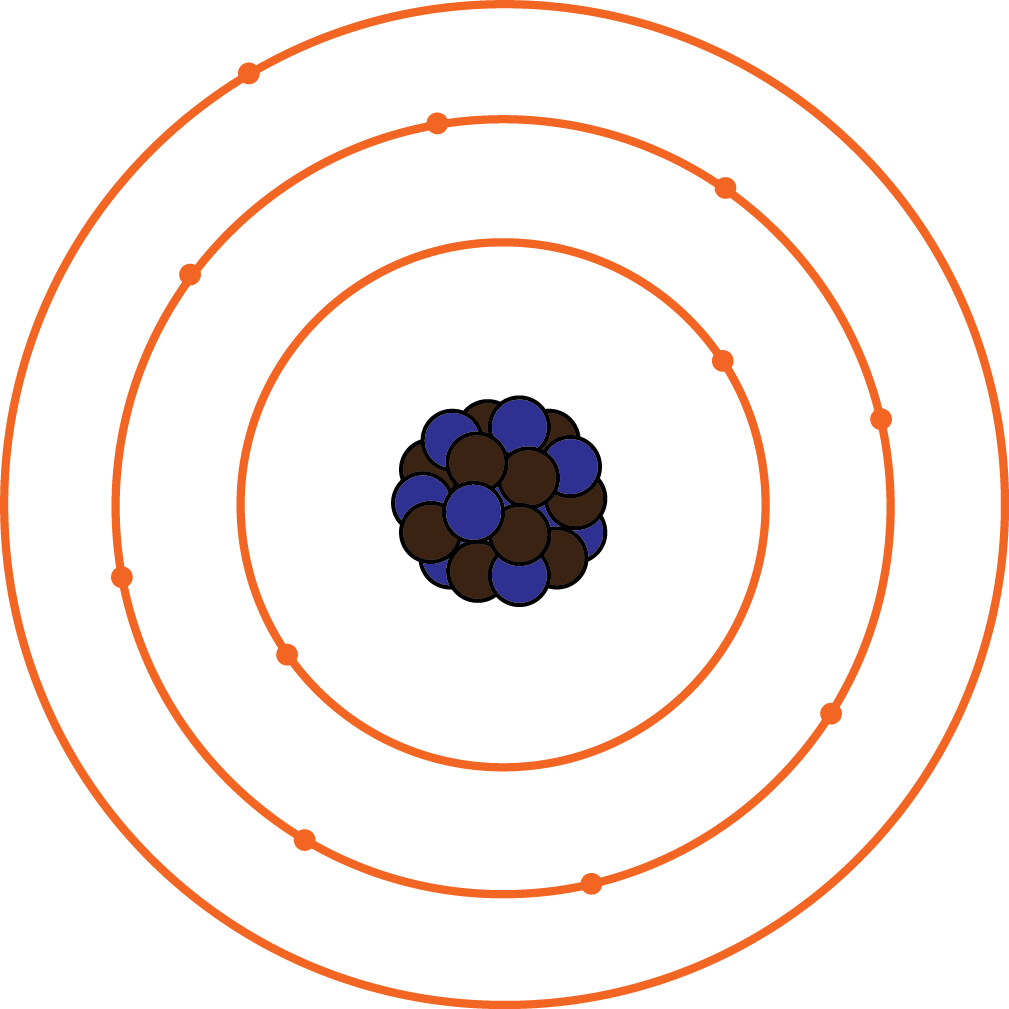 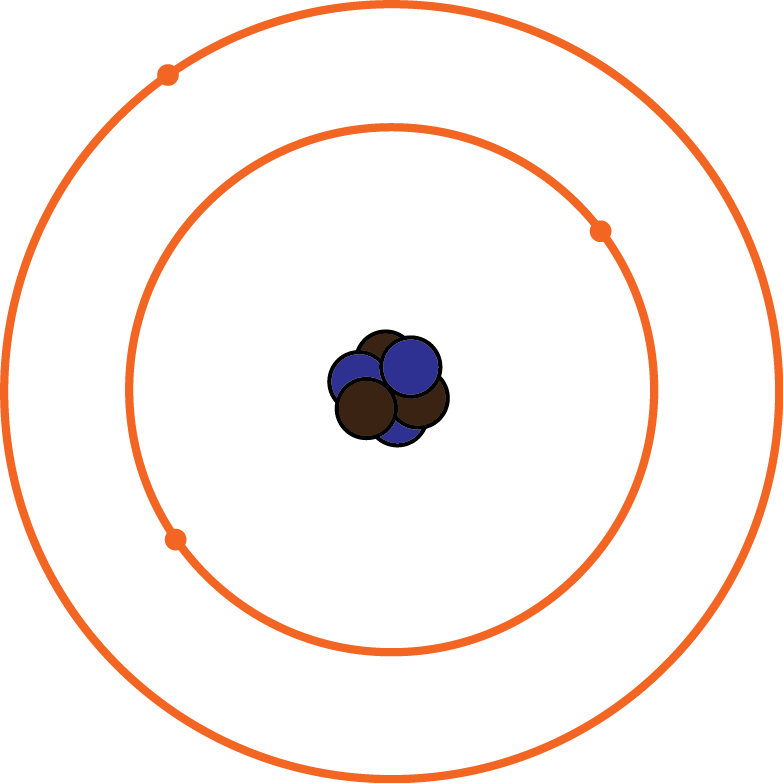 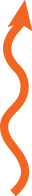 kladne nabitý atóm
záporne nabitý atóm
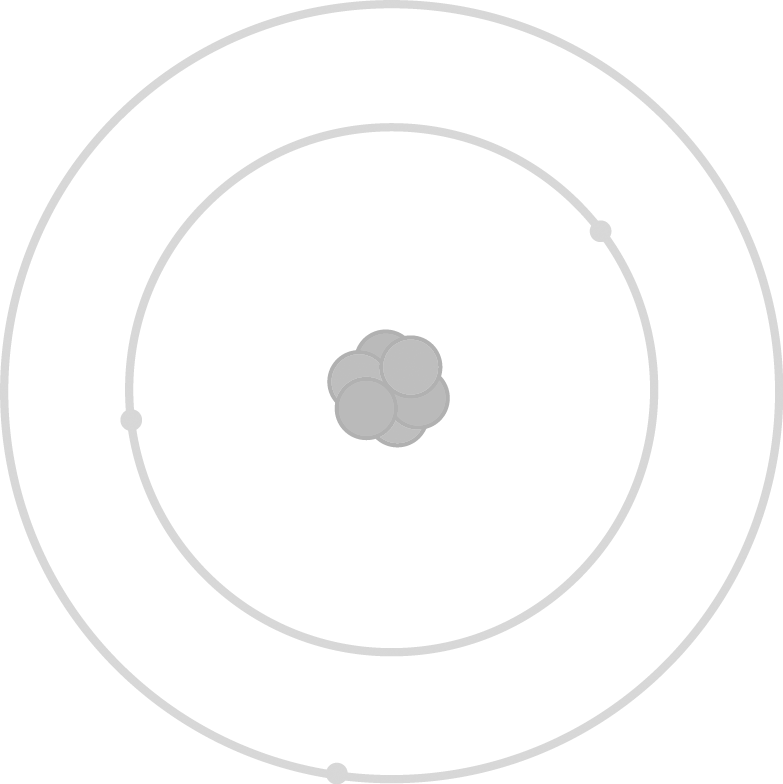 ČASTICE HMOTY
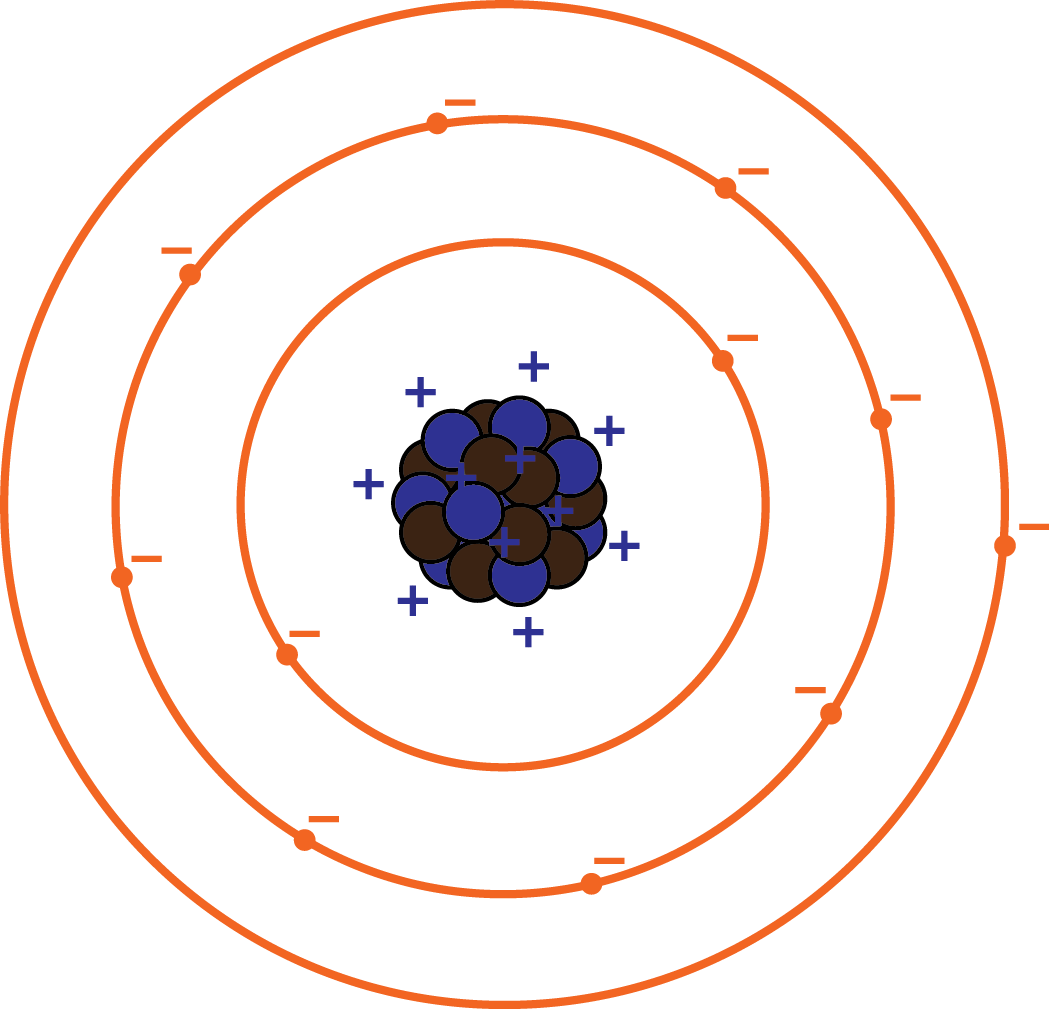 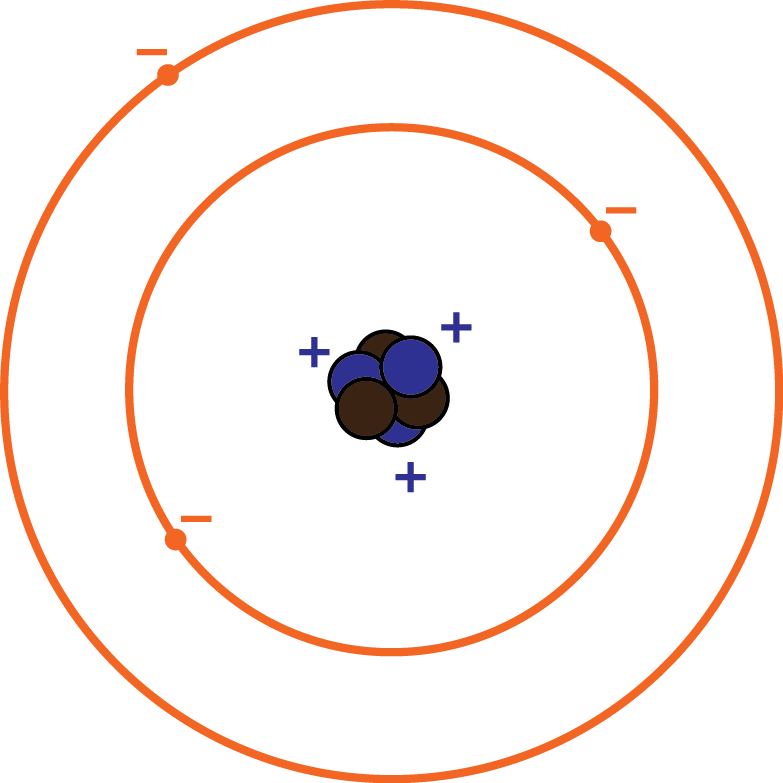 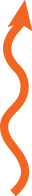 3 protóny4 elektróny
11 protónov 10 elektrónov
+11 -10 = +1
+3 -4 = -1
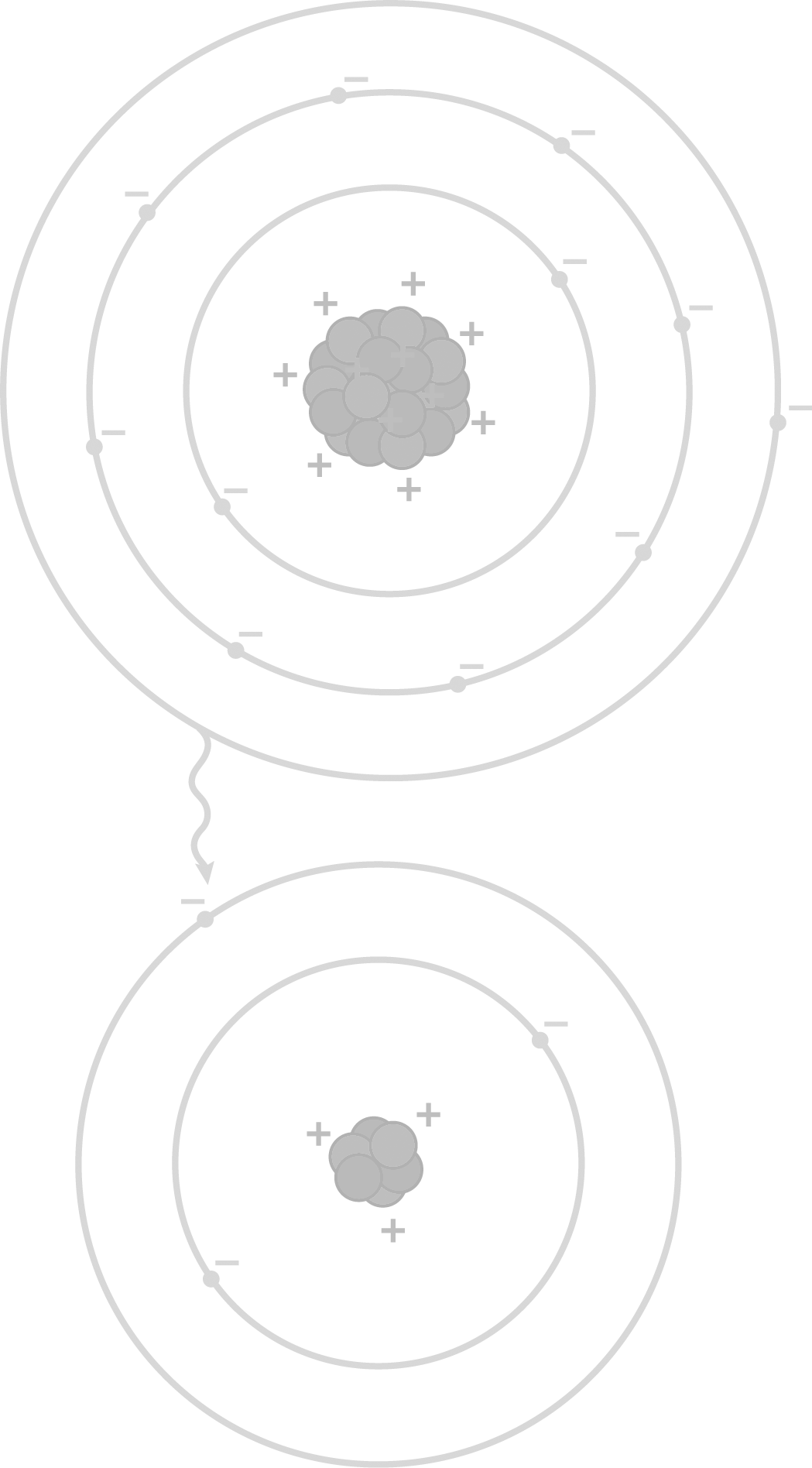 ELEKTRIZÁCIA TRENÍM
ČASTICE &
Pri trení kožušiny o jantár sa veľký počet elektrónov uvoľní z atómov kožušiny a prejdú do atómov jantáru. Preto sú oba objekty nabité (alebo „elektrizované") s opačnými nábojmi. Tento náboj dáva jantáru schopnosť pritiahnuť ľahké objekty.
kladne nabitá
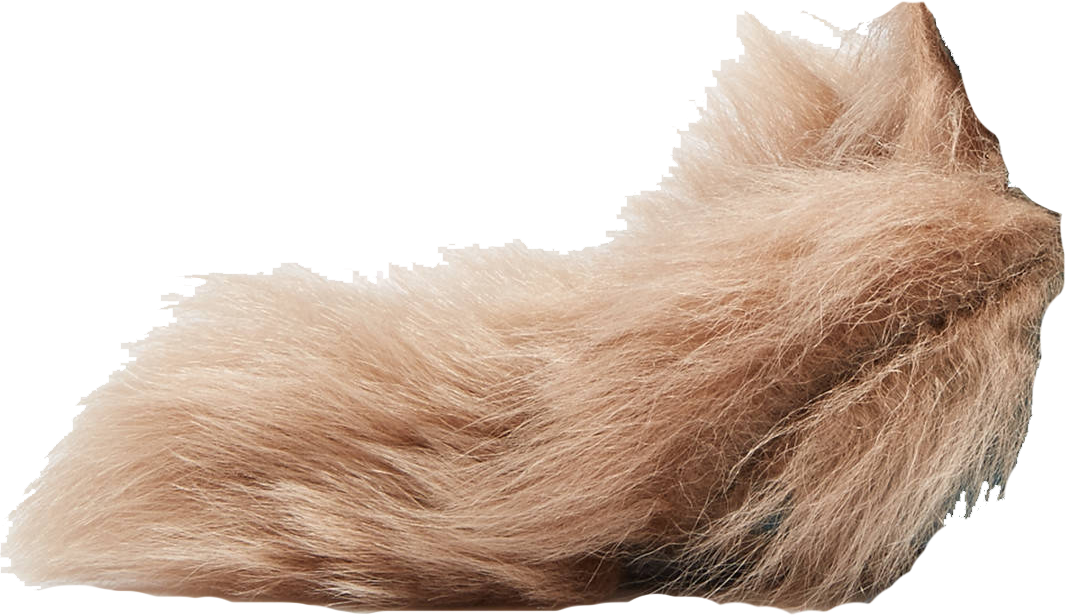 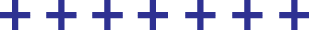 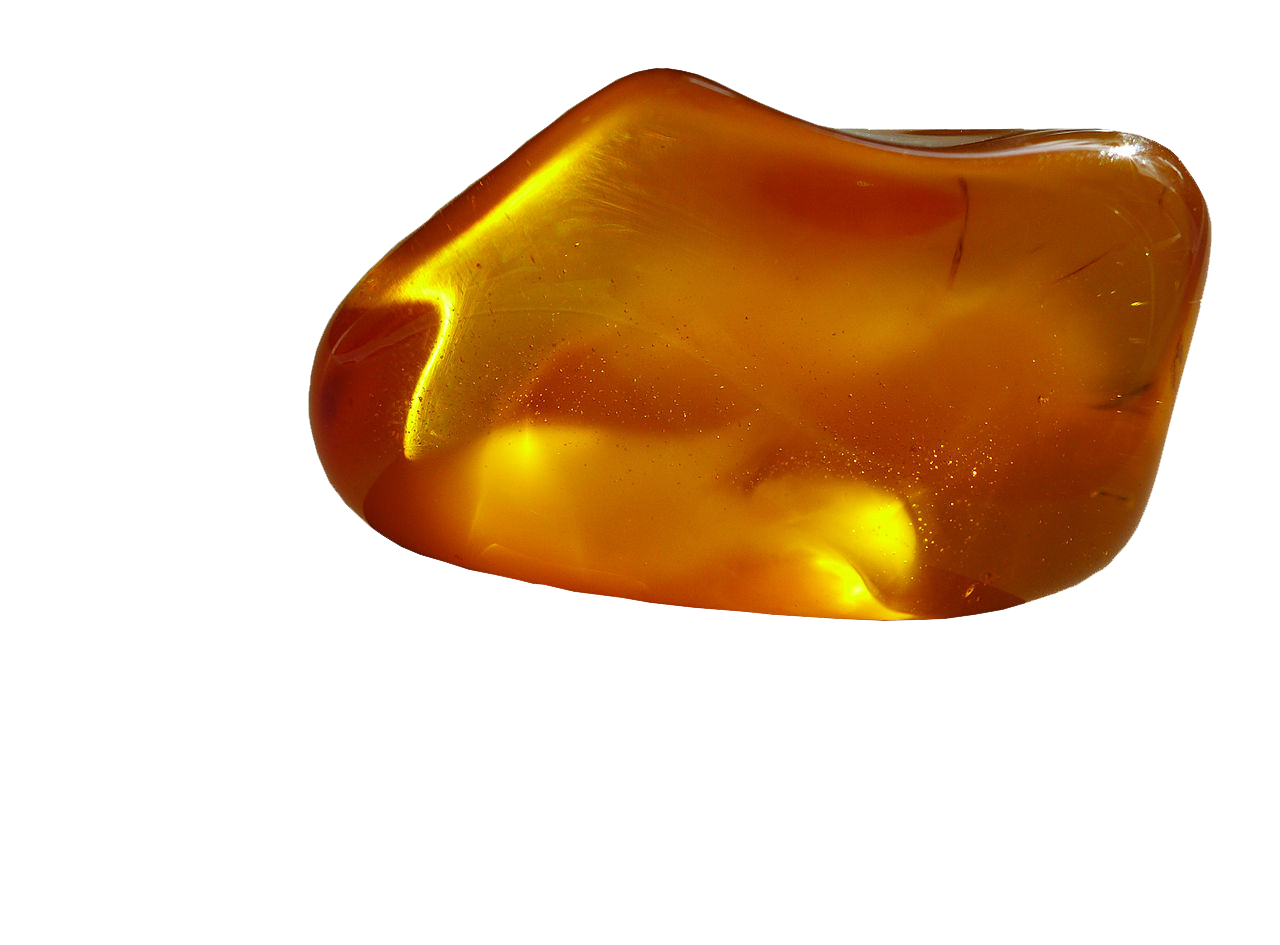 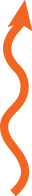 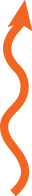 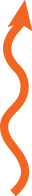 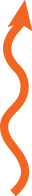 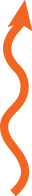 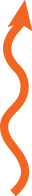 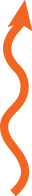 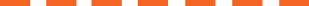 záporne nabitý
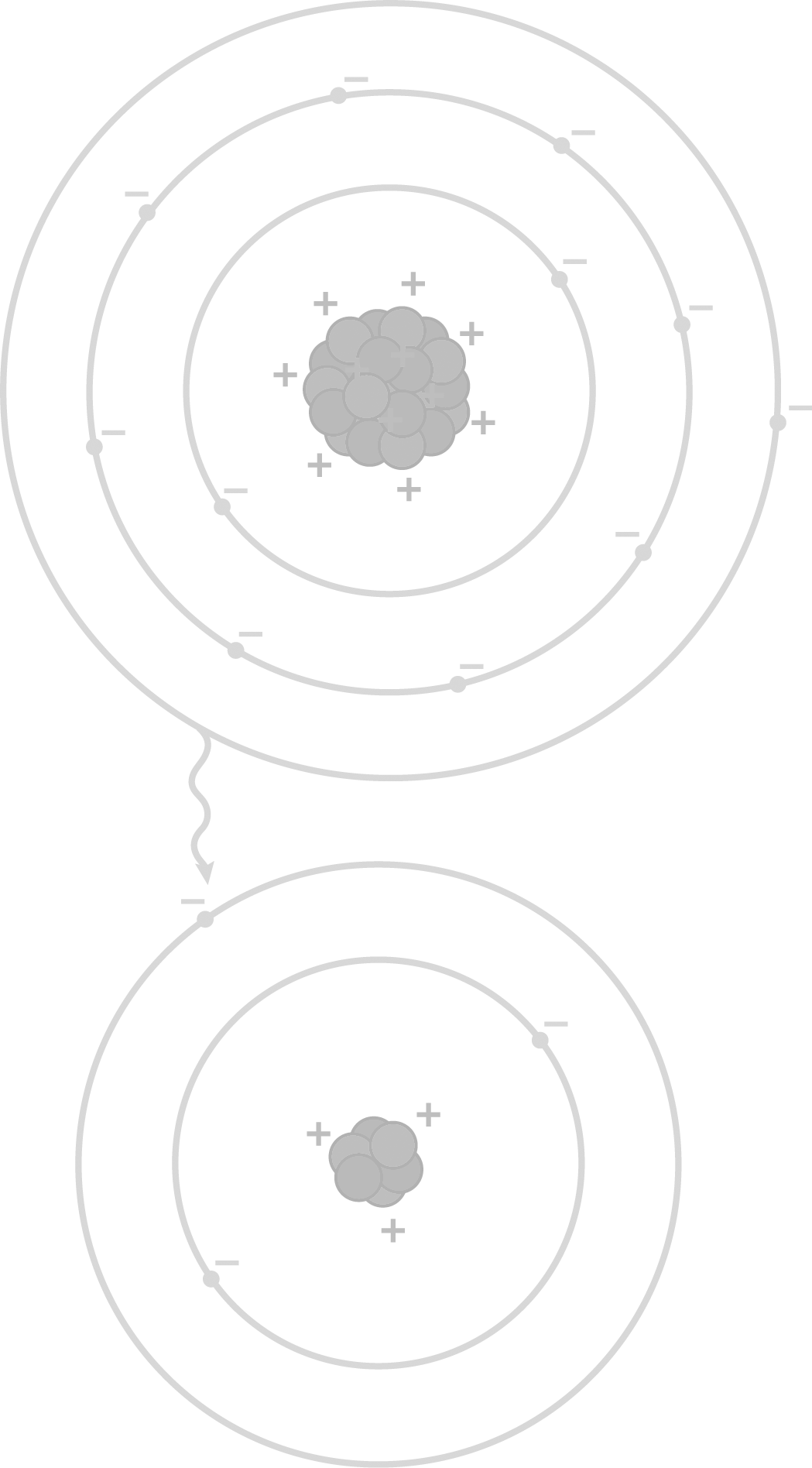 ELEKTRIZÁCIA TRENÍM
ČASTICE &
V mnohých prípadoch, keď vzájomne trieme dva objekty z rôznych materiálov, majú elektróny tendenciu pohybovať sa smerom od jedného k druhému.
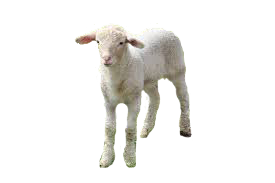 Dôvodom javu elektrizácie trením je fakt, že rôzne materiály majú odlišnú afinitu - schopnosť priťahovať elektróny!
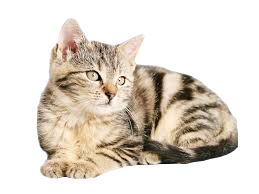 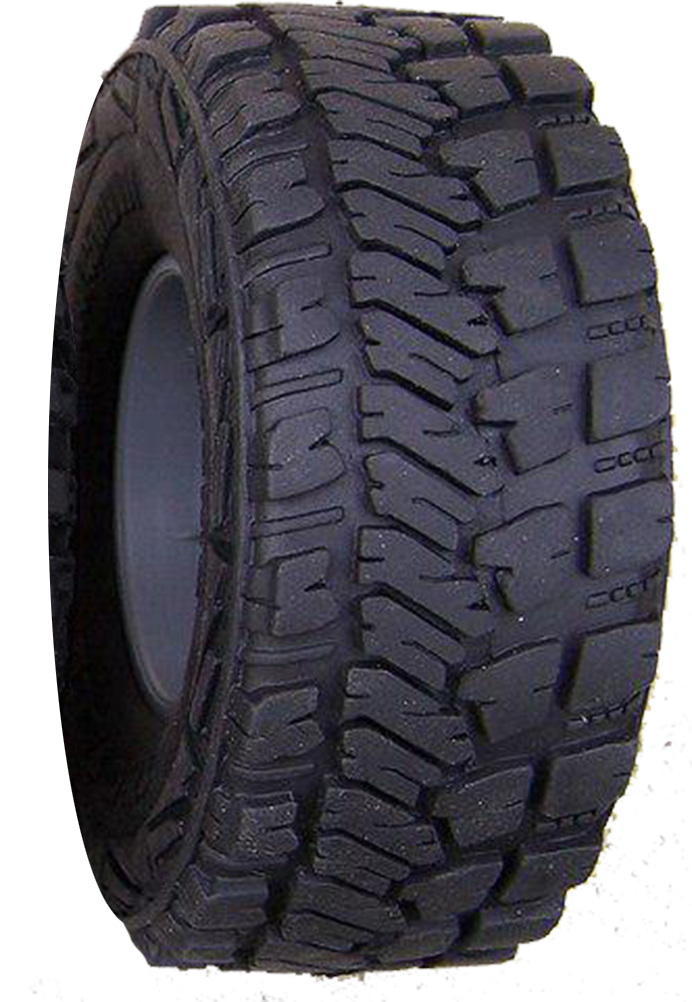 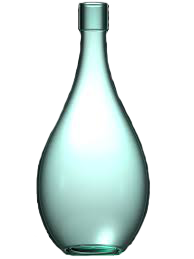 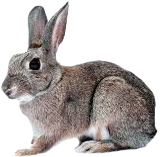 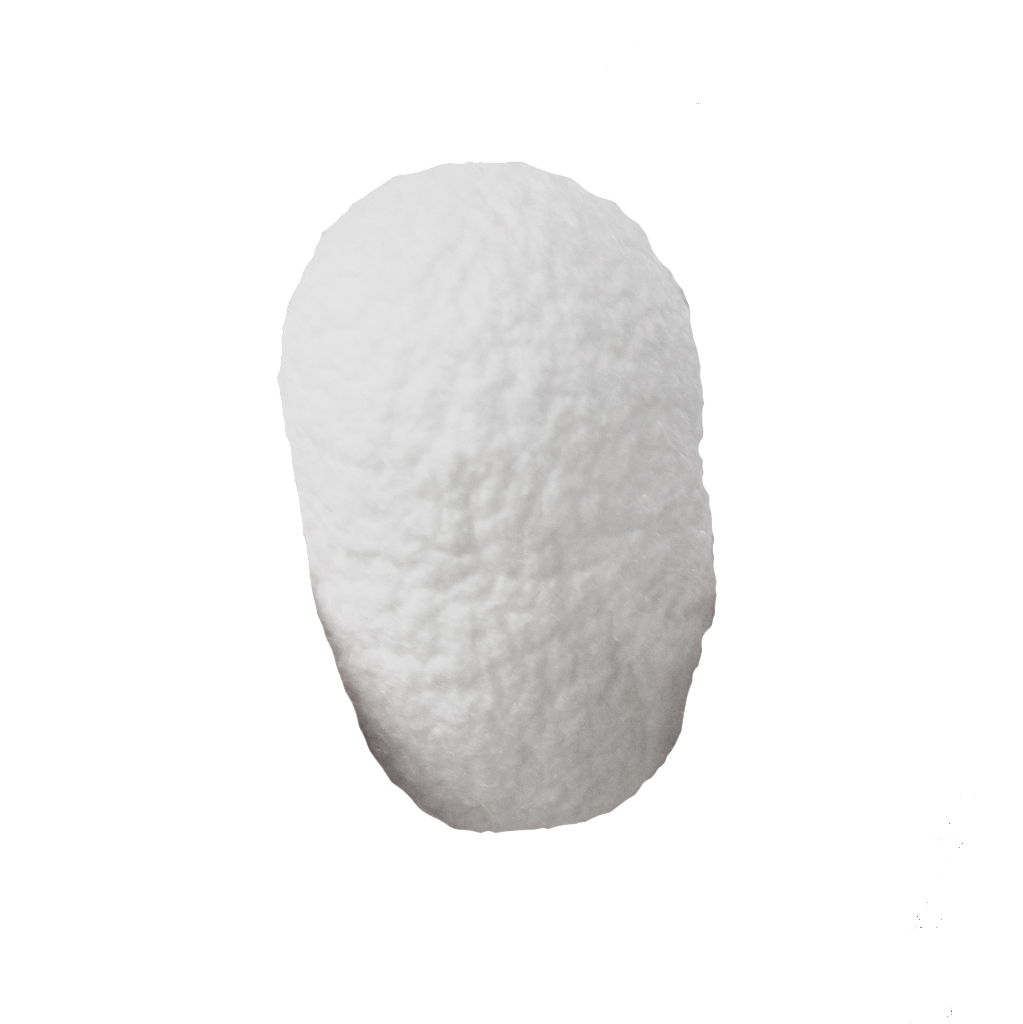 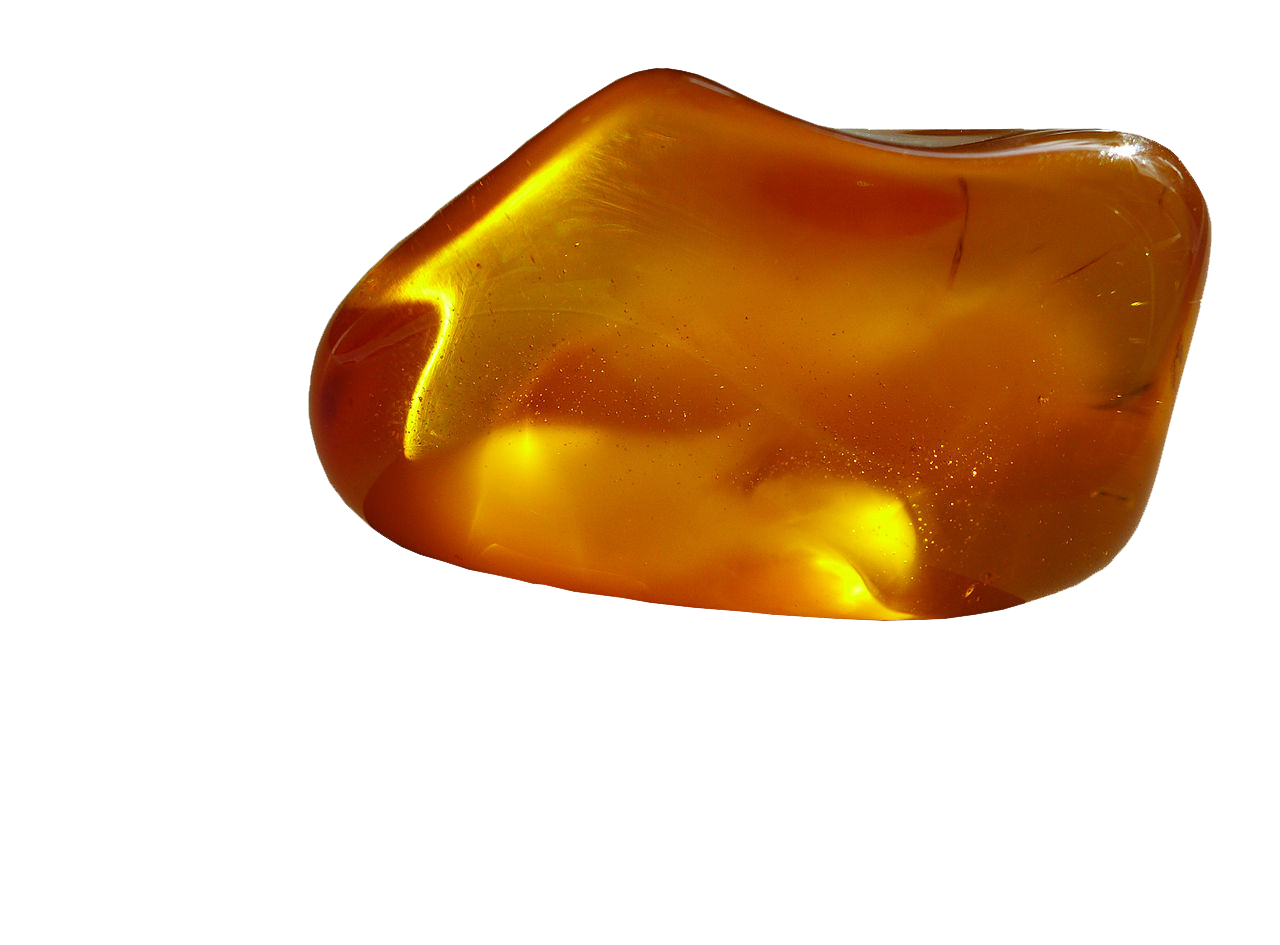 ZDROJE
P. G. Hewitt, Conseptual Physics, 11th ed., Pearson Education, 2010.  “Charging by Friction” retrieved from the webpage “The Physics Classroom”:http://www.physicsclassroom.com/class/estatics/Lesson-2/Charging-by-Friction “Triboelectric Series” retrieved from the webpage of EOS/ESD Association, Inc.:https://www.esda.org/about-esd/esd-fundamentals/part-1-an-introduction-to-esd/